Dlaczego nie będzie 
końca świata 
w 2012 roku?
Tomasz Mrozek
Instytut Astronomiczny UWr
Zakład Fizyki Słońca CBK PAN
Co to jest koniec świata?
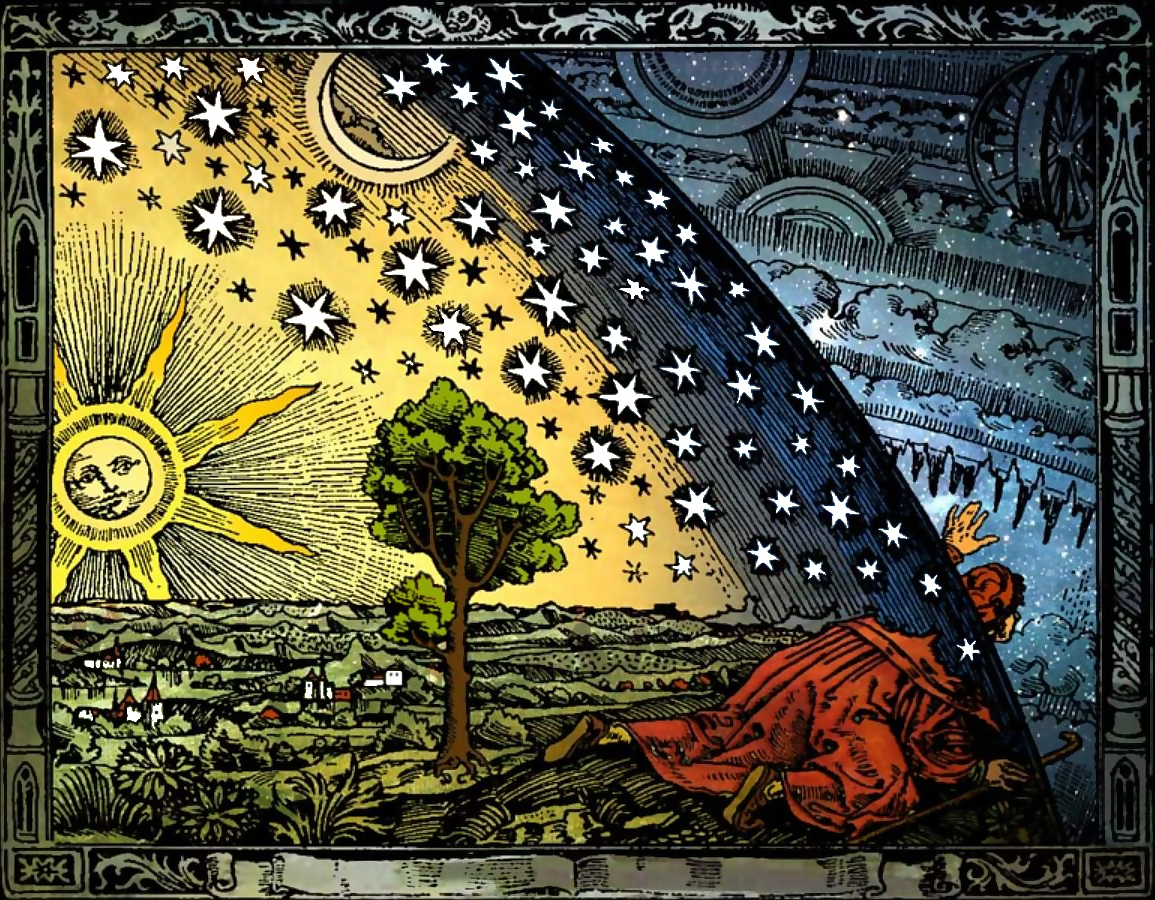 O co tyle szumu? Czyli: jak działa i co potrafi kalendarz Majów?
Liczby Majów
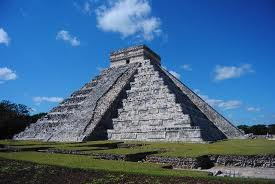 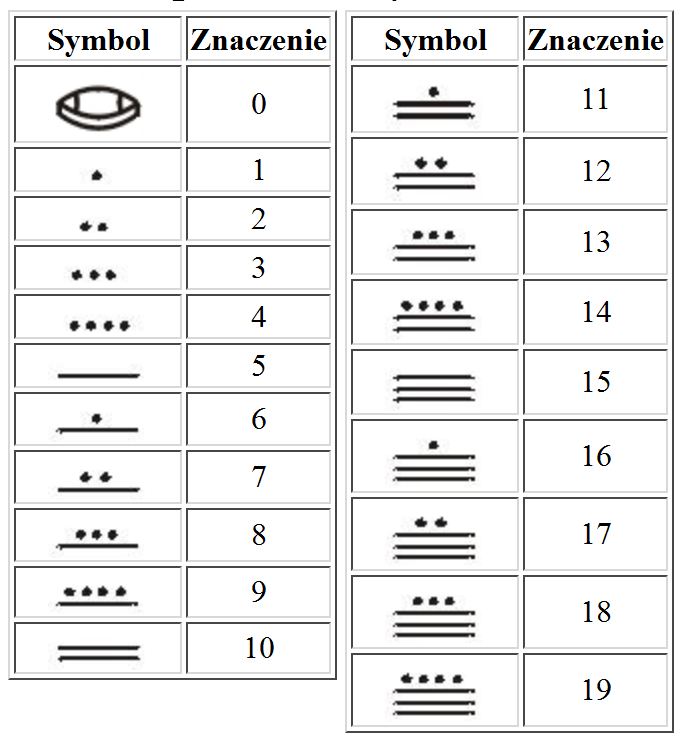 Posługiwali się systemem dwudziestkowym 
(z drobnymi wyjątkami).

Podstawowy system był budowany w 
sposób addytywny 

Ważną cechą tego systemu było zero
i możliwość zapisu ogromnych liczb
http://www-users.mat.uni.torun.pl/~much/maya.html
O co tyle szumu? Czyli: jak działa i co potrafi kalendarz Majów?
Liczby Majów
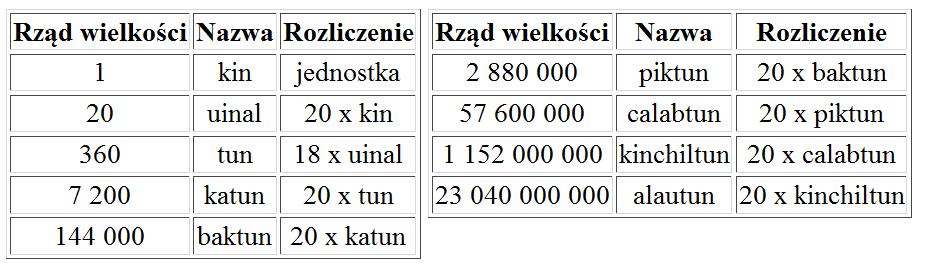 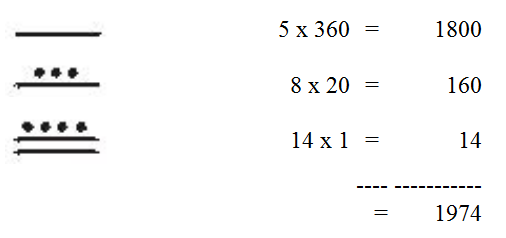 Odstępstwo od systemu dwudziestkowego, 
które miało uzgodnić  system liczenia z 
kalendarzem, który liczył  sobie 
365 dni – 18 miesięcy po 20 dni i 
dodatkowe 5 dni.
http://www-users.mat.uni.torun.pl/~much/maya.html
O co tyle szumu? Czyli: jak działa i co potrafi kalendarz Majów?
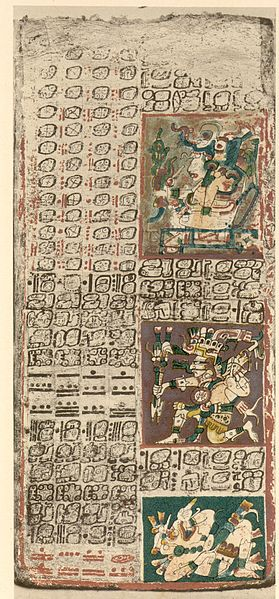 Majowie posługiwali się kilkoma kalendarzami. Dwa
najczęściej wzmiankowane to:

Tzolk’in – trwał 260 dni (20 x 13 dni)
Haab – 18 miesięcy po 20 dni

Haab  liczył początkowo 360 dni. Szybko okazało się, 
że nie daje zgodności z następowaniem pór roku.
Dołożono 5 dodatkowych dni. Były to tzw. dni bez nazwy. 

W ten sposób Haab trwał 365 dni. To oznacza, że był w 
olbrzymiej niezgodności  (jakieś 6 godzin) z rokiem 
zwrotnikowym…
Ta sama data w obu kalendarzach pojawiała się 
po 18 980 dniach (52 okresy haab, 73 Tzolk’in).

Ten okres nazywano Kręgiem Kalendarza. Niestety, nie 
pozwalał na zapisywanie dat dłuższych niż 52 lata. Ale
przynajmniej była okazja do świętowania kiedy się kończył…

Wymyślono więc w pewnym momencie tzw. Długą Rachubę.
Strona z Kodeksu Drezdeńskiego
O co tyle szumu? Czyli: jak działa i co potrafi kalendarz Majów?
Długa Rachuba
Działa to dokładnie jak licznik gazowy, samochodowy itp.

Zaczynamy w roku zerowym: 0.0.0.0.0

Każda pozycja narasta od 0 do 19.

Dzień pierwszy: 0.0.0.0.1
Dzień dziewiętnasty: 0.0.0.0.19
Dzień dwudziesty: 0.0.0.1.0
Około 1 roku: 0.0.1.0.0


Majowie WIERZYLI (nie: WIEDZIELI), że stanie się 
coś złego kiedy skończy się rachuba czyli 
w roku 13.0.0.0.0

Ktoś wyliczył, że nastąpi to 21.12.2012 r…. i będzie koniec
świata. Oczywiście nikt nie przejmuje się tym, że Majowie 
nic nie wspominali o końcu świata.
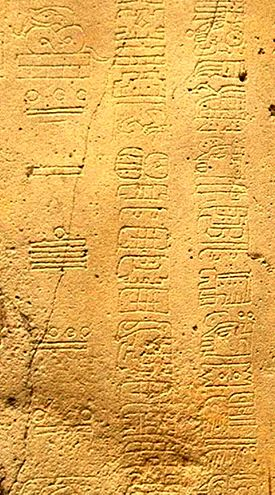 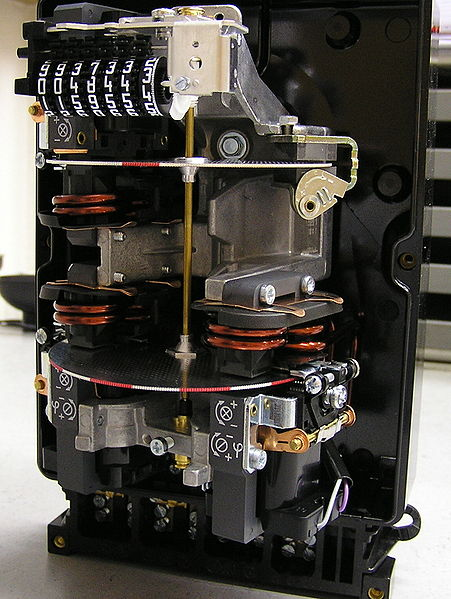 Lewa kolumna to zapis daty: 8.5.16.9.7
Scenariusze końca świata (wybrane)
Przepis na koniec świata w 2012 r.:

Składniki: trochę mistycyzmu, trochę astrologii, sporo MAJAczenia, szczypta półprawd, łyżka numerologii, trochę bezpodstawnych argumentów, nonsens i urojenia do smaku. 
Zamieszać, podgrzać w Internecie i gotowe.
Z takich składników powstały następujące scenariusze na dzień 21.12.2012 r.:

Szczególne konfiguracje ciał niebieskich
Zderzenia Ziemi z różnymi obiektami (planetoida, Nibiru, Planeta X, kometa, Nemezis)
Przebiegunowanie (zamiana biegunów magnetycznych i/lub geograficznych)
Hiperniezwyklesilnyjakniewiemco rozbłysk słoneczny
Uderzenie wielkiego CME
… i z 50 kolejnych

W sumie, jeśli Majowie tak dokładnie przewidzieli datę, to dlaczego scenariuszy jest aż 
tak dużo? Czy nie powinniśmy wiedzieć jak coś się stanie skoro tak dokładnie wiemy kiedy?
Szczególne konfiguracje ciał niebieskich
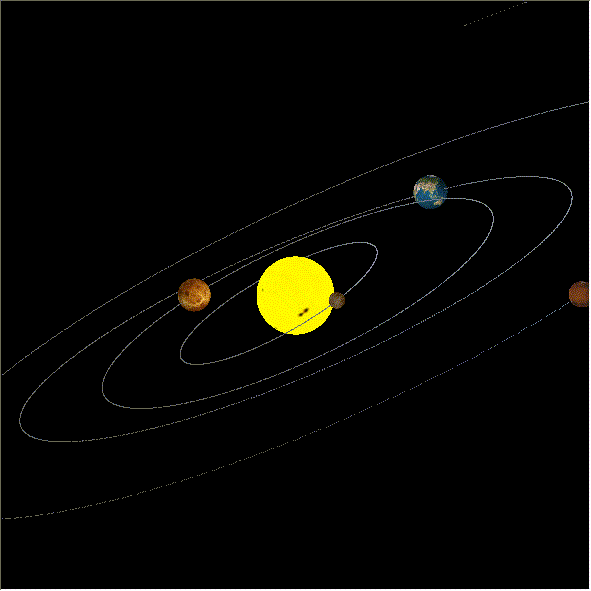 Koniunkcja (złączenie) – ustawienie obserwatora 
oraz kilku innych obiektów w linii.
Scenariusz końca świata: W jakiś sposób, kiedy 
planety ułożą się w jednej linii, wydarzy  się coś, 
co spowoduje śmierć i zniszczenie Ziemi.
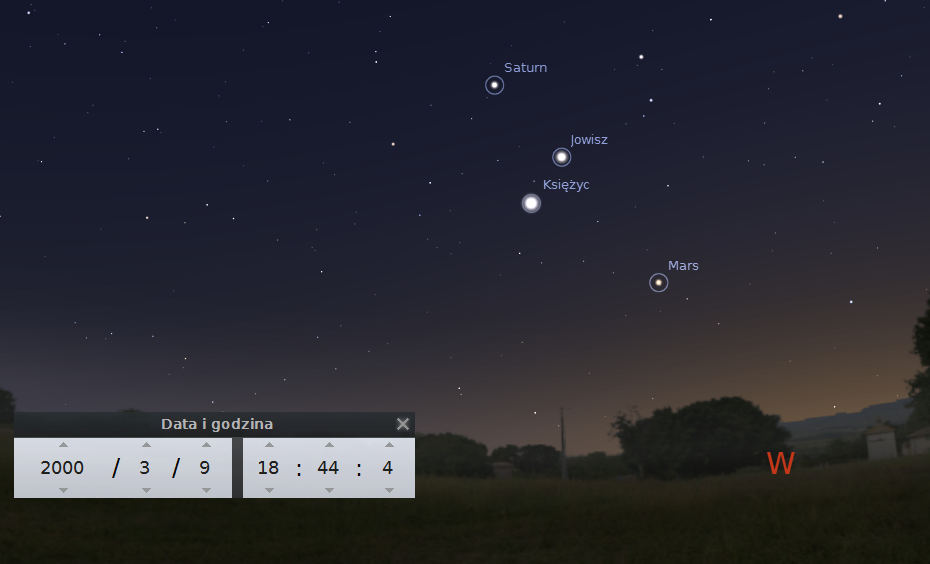 http://www.worldpeacetech.com/jan.htm
Koniunkcja
Szczególne konfiguracje ciał niebieskich
Fakty o koniunkcjach:

 Koniunkcje nie są rzadkim zjawiskiem. Pięć widocznych dobrze gołym okiem planet (Merkury, Wenus, Mars, Jowisz, Saturn) trafia w jeden obszar nieba o średnicy mniejszej niż 25⁰ mniej więcej co 57 lat. 

Brak szczególnego ułożenia planet w 2012 r.

 Koniunkcje nie wywołują efektów grawitacyjnych, nie wywołują plam na Słońcu, nie wywołujątrzęsień Ziemi
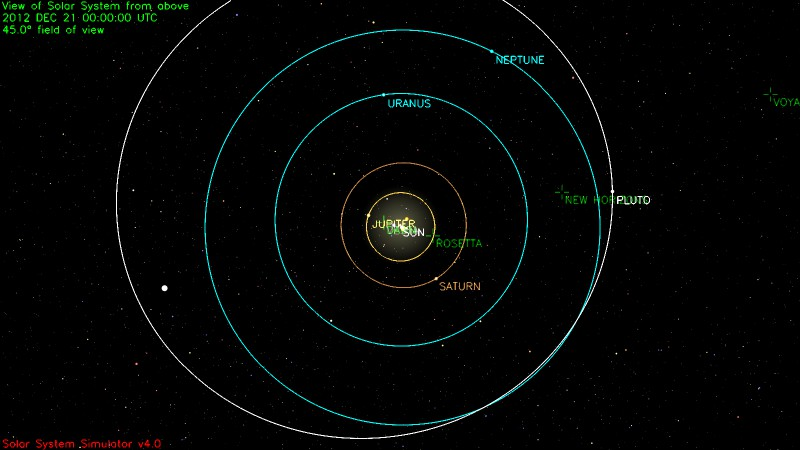 Można sobie sprawdzić jaki 
będzie układ planet danego
dnia:

http://space.jpl.nasa.gov/
Szczególne konfiguracje ciał niebieskich
Koniunkcja jako przyczyna końca świata napotyka na kilka przeszkód, np. o jakiej koniunkcji 
jest mowa?
Koniunkcja rzutów planet na płaszczyznę ekliptyki (widok z góry) – dość często
Rzeczywiste ułożenie na jednej linii w przestrzeni  - tak rzadkie, że aż niemożliwe
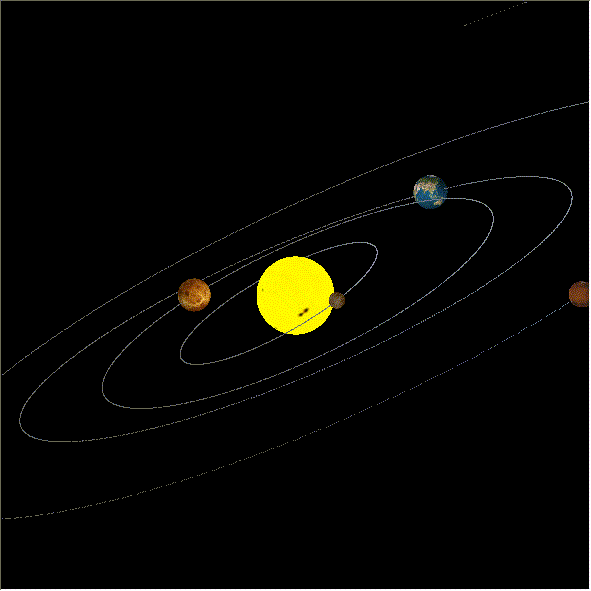 Szczególne konfiguracje ciał niebieskich
Jakie jest prawdopodobieństwo, że planety rzeczywiście  ustawią się w jednej linii?
a – wielka półoś
e – mimośród 
Ω – długość węzła wstępującego
I – nachylenie orbity do płaszczyzny
      odniesienia
ω – długość perycentrum w orbicie
T – czas przejścia przez perycentrum

Wszystkie parametry ulegają 
systematycznym zmianom, 
występuje precesja węzłów itd. 

Dlatego możemy mówić tylko o
prawdopodobieństwie… a jest ono
równe:
orbita
płaszczyzna
odniesienia
ognisko
Ω
ω
perycentrum
I
węzeł
wstępujący
1/8.6*1046 lat
kierunek
odniesienia
Układ Słoneczny ma 4.6*109 lat 
http://www.etsu.edu/physics/etsuobs/starprty/22099dgl/planalign.htm
Szczególne konfiguracje ciał niebieskich
Jak działa i jaką osiąga dokładność „fizyka” przepowiadaczy
końca świata?
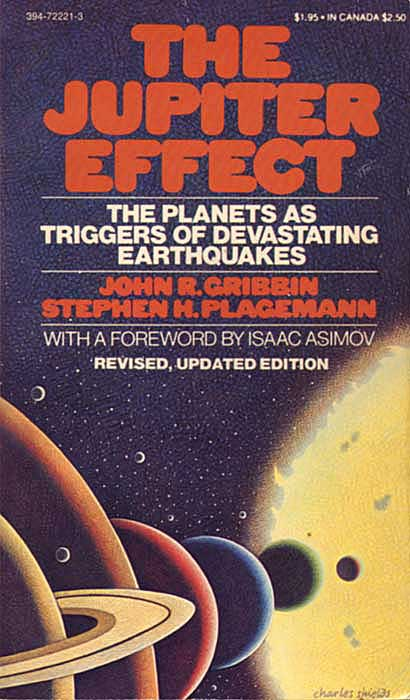 bestseller z 1974 r.

koniunkcja z 10 marca 1982 r. miała wywołać trzęsienie 
ziemi w  uskoku San Andreas

Nic się nie wydarzyło… Ale w 1980 wybuchł wulkan 
St. Helens więc powiązano go z tą koniunkcją   - stały 
wybieg, który w powiązaniu z częstością koniunkcji może
być zastosowany do każdego wydarzenia….
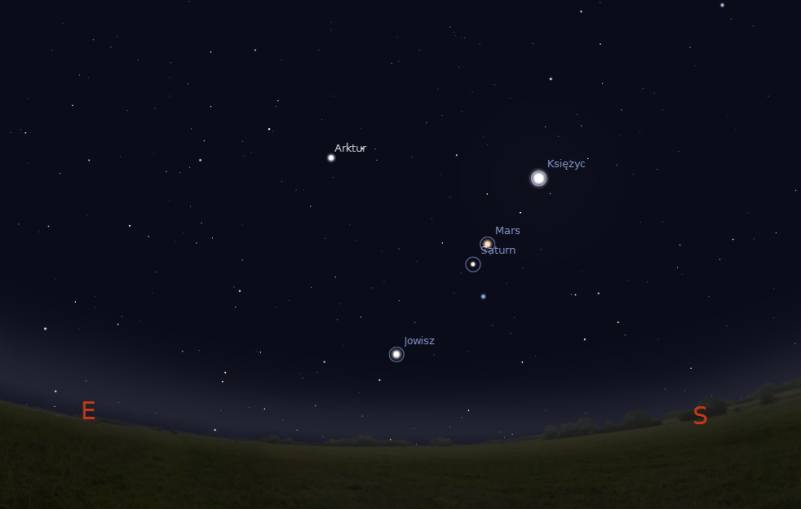 Szczególne konfiguracje ciał niebieskich
Gdyby jednak się tak zdarzyło to jaki efekt grawitacyjny wywołają planety na Ziemię?
Jeśli wszystkie planety ustawią się w linii (po jednej stronie względem Ziemi ) to wywołają
efekt stanowiący 0.016701 wartości przyciągania Księżyca.
Szczególne konfiguracje ciał niebieskich
Koniunkcje a wielkie (+7) trzęsienia Ziemi
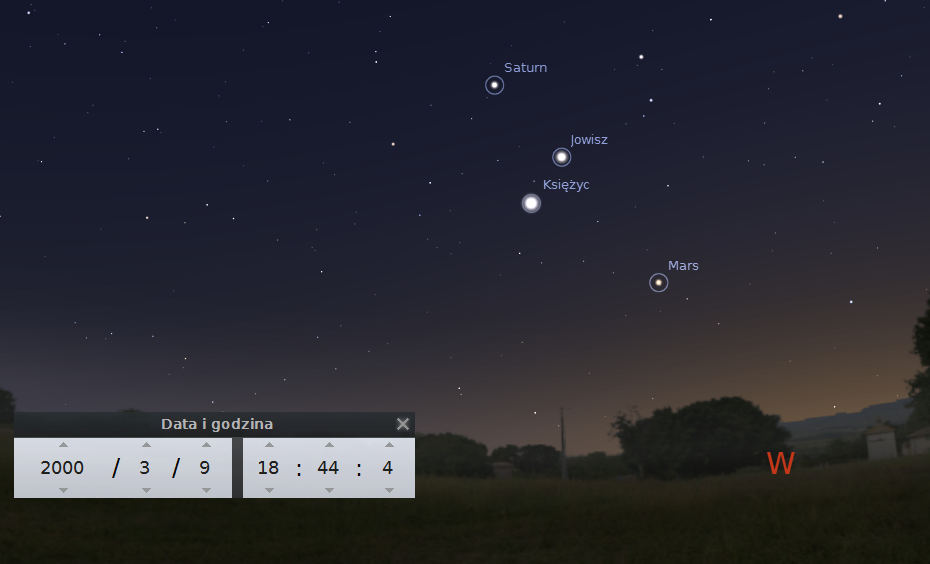 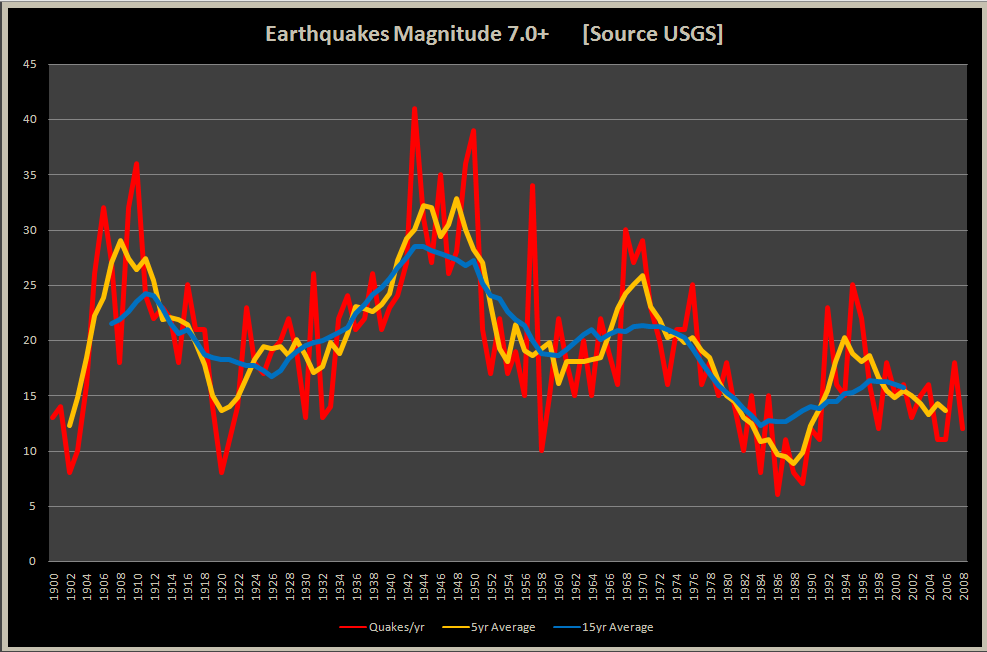 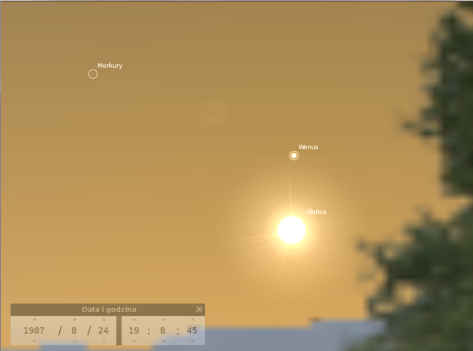 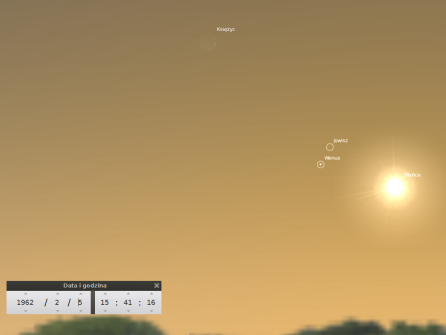 Szczególne konfiguracje ciał niebieskich
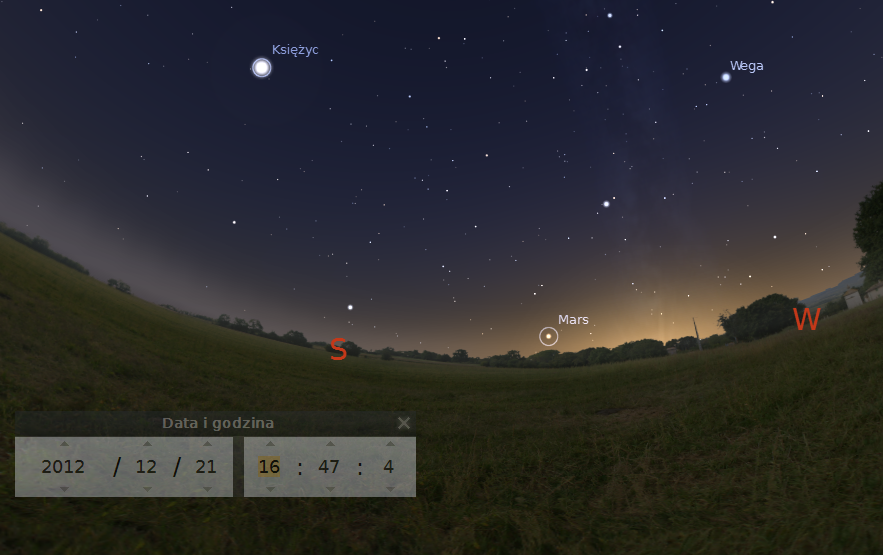 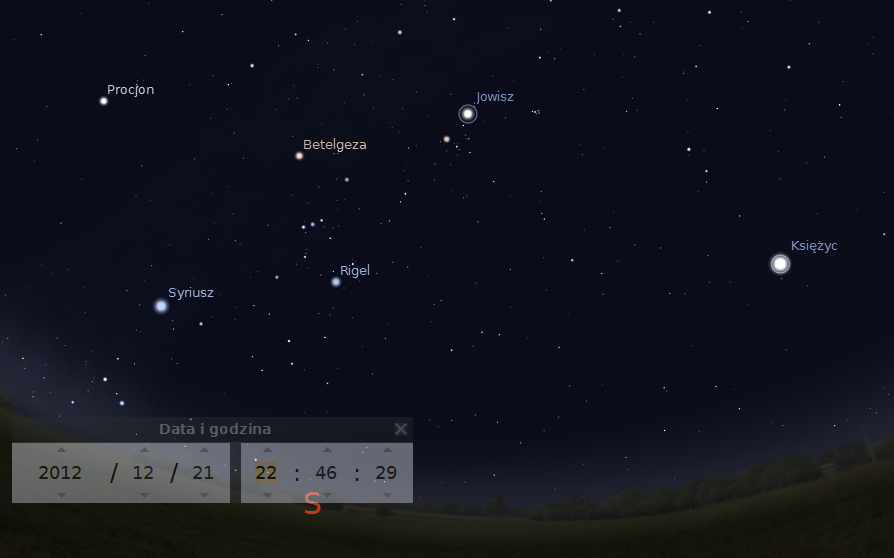 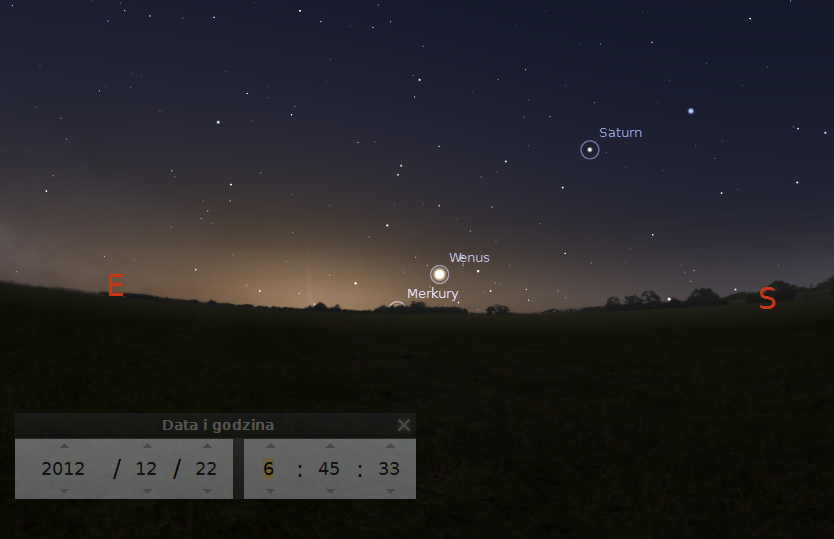 Ani rano, ani wieczorem. 

21.12.2012 nie będzie szczególnych 
atrakcji  na niebie.
Szczególne konfiguracje ciał niebieskich
…ale dzisiaj zdarzyła się piękna koniunkcja!!!
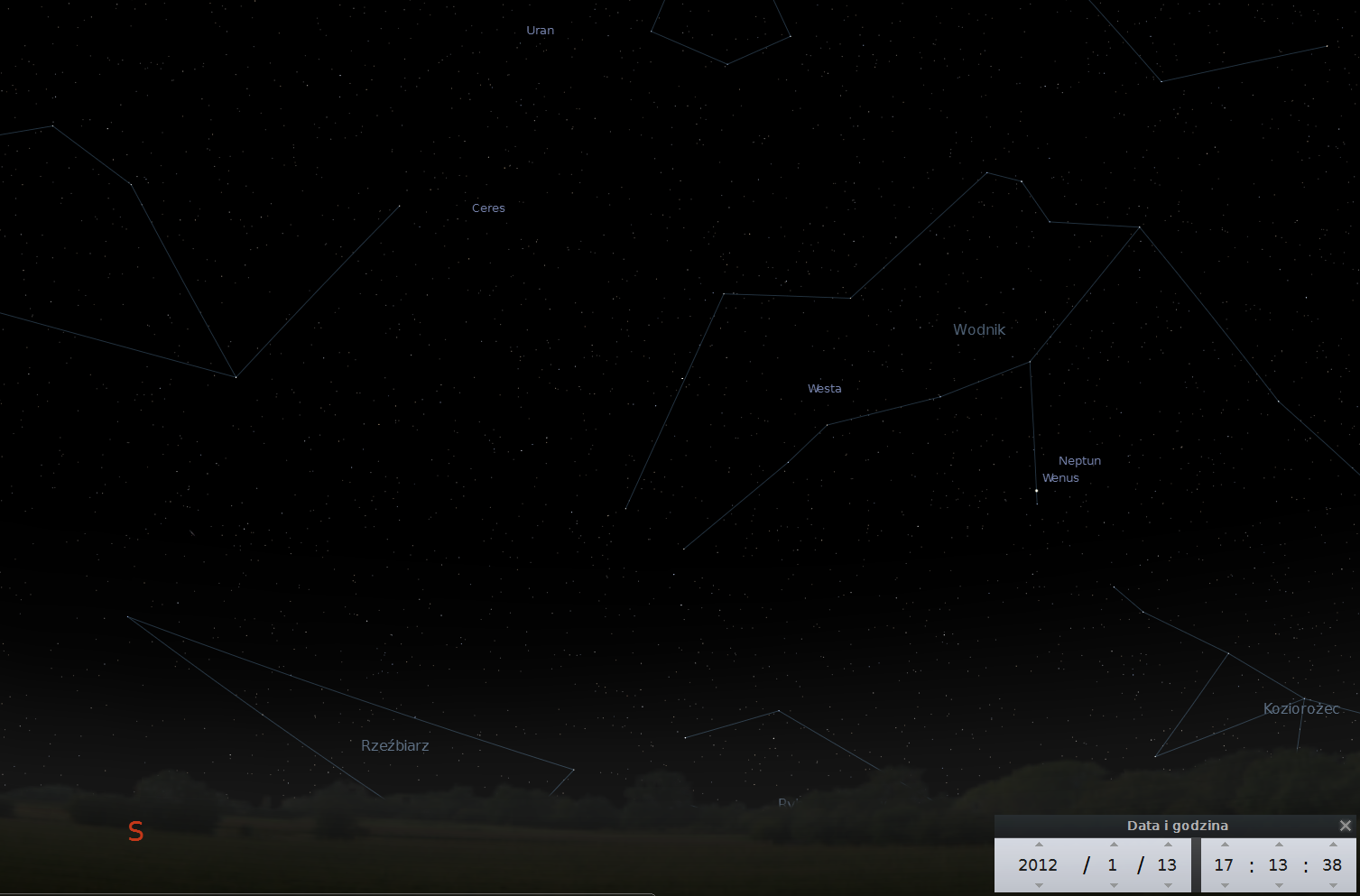 Zderzenia Ziemi z różnymi obiektami (planetoida, Nibiru, Planeta X, kometa, Nemezis)
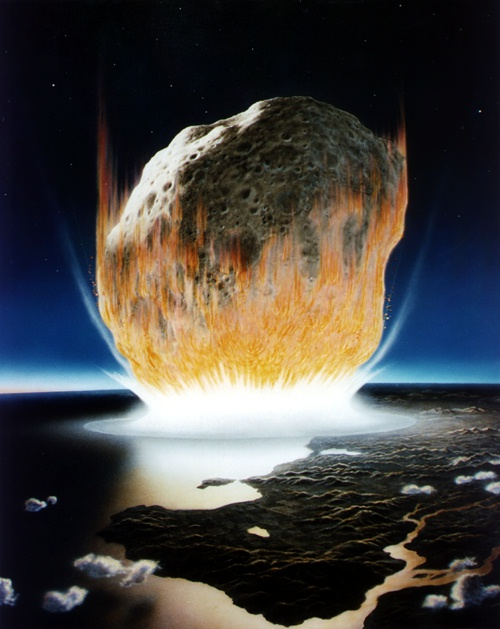 Koniunkcja wygląda słabo. 

W takim razie weźmy jakiś obiekt, 
który uderzy  w Ziemię. 

Dobry pomysł…
Zderzenia Ziemi z różnymi obiektami (planetoida, Nibiru, Planeta X, kometa, Nemezis)
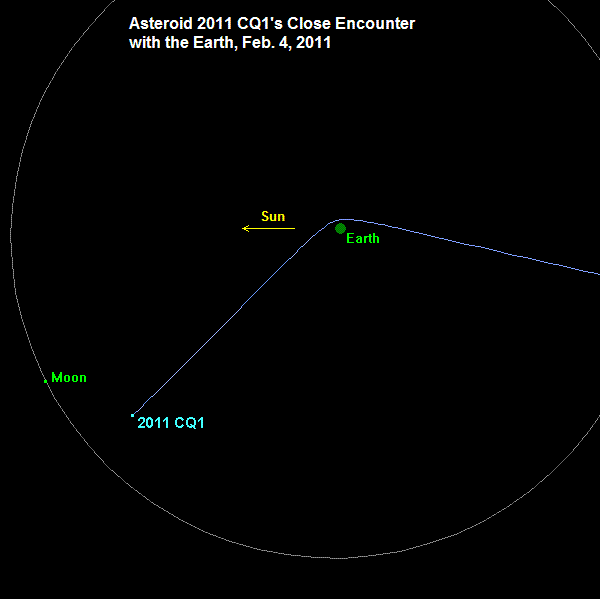 Planetoida
Znamy bardzo dokładanie otoczenie Ziemi…
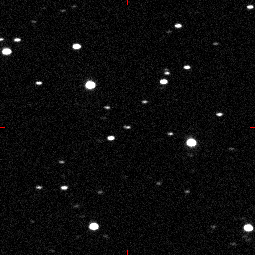 Współcześnie jesteśmy w stanie obserwować obiekty o rozmiarze 1m znajdujące się poza 
orbitą Księżyca!

Obiekty o rozmiarach poniżej 30 m spalają się
całkowicie w atmosferze ziemskiej.

Żaden ze znanych obiektów NEA nie jest na orbicie kolizyjnej z Ziemią grożącej zderzeniem w tym stuleciu.
Planetoida 2004 FH zbliżyła się na 
odległość 43 000 km w dniu 18.03.2004 
(22:08 UT) Ma rozmiar 30 m.
Zderzenia Ziemi z różnymi obiektami (planetoida, Nibiru, Planeta X, kometa, Nemezis)
„Bliskie” spotkania z planetoidami w grudniu 2012 r.
Ze względu na rozmiar jedynie (4179) Toutatis zasługuje na uwagę (4.5 km × 2.4 km ×1.9 km)
Minie nas w odległości 6 931 000 km (180 razy dalej niż Księżyc)…
Zderzenia Ziemi z różnymi obiektami (planetoida, Nibiru, Planeta X, kometa, Nemezis)
Nibiru – wymyślił ją Zecharia Sitchin, który sam siebie nauczył odczytywać zapisy Sumerów.
Uważał, że Sumerowie znali 12 planet (chociaż w tekstach nie wspominają nigdy więcej 
niż 5). Dwunastą planetą miała być Nibiru, która obiega Słońce raz na 3600 lat i jest 
zamieszkana przez istoty, które w przeszłości „przerobiły” małpy w ludzi.
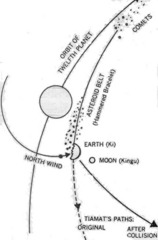 Na początku swej „kariery” Sitchin uważał, że Nibiru nie zbliży 
się do Ziemi wcześniej niż w 2900 roku. Potem nagle zmienił 
zdanie i zaczął mówić o 2012 r.
OK. Załóżmy, że Nibiru zbliża się do Ziemi i uderzy w nią 
w 2012 r. Przyjrzyjmy się jej orbicie ale najpierw pierwszy 
wzór… 
Powstanie Ziemi wg Sitchina
Zderzenia Ziemi z różnymi obiektami (planetoida, Nibiru, Planeta X, kometa, Nemezis)
I prawo:

Ruch planety wokół Słońca odbywa się po elipsie. Słońce znajduje się w jednym z dwóch ognisk elipsy
Jan Kepler
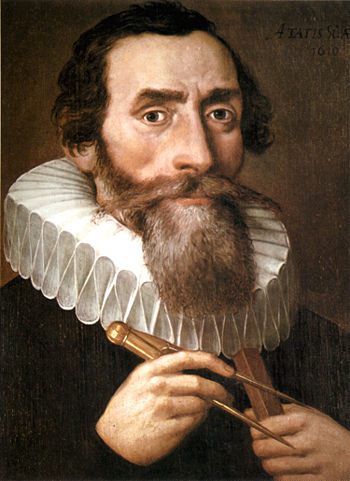 II prawo:

W równych jednostkach czasu, promień wodzący planety poprowadzony od Słońca zakreśla równe pola.
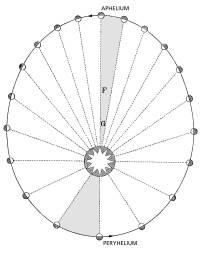 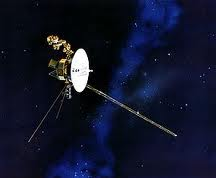 III prawo:

Drugie potęgi okresów obiegu planet dookoła Słońca są wprost proporcjonalne do trzecich potęg ich średnich odległości od Słońca.
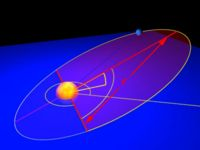 Dzięki tym prawom polecieliśmy na Księżyc, odkryliśmy 
Neptuna, znaleźliśmy czarne dziury itd…
Zderzenia Ziemi z różnymi obiektami (planetoida, Nibiru, Planeta X, kometa, Nemezis)
Aby uderzyć w Ziemię Nibiru
musi w peryhelium znaleźć się
w odległości mniejszej od 1 j.a.
od Słońca.

Weźmy okres obiegu proponowany
przez Sitchina: p = 3600 lat

Proponowana orbita Nibiru jest
tak eliptyczna, że przypomina linię
prostą (rysunek tego nie pokazuje aby
zachować przejrzystość). Wynika stąd, że 
Nibiru powinna być niezwykle szybka 
w peryhelium i bardzo powolna w aphelium.
wielka półoś =2a
peryhelium = 1 j.a.
Policzmy w jakiej odległości maksymalnej od 
Słońca może znaleźć się Nibiru:
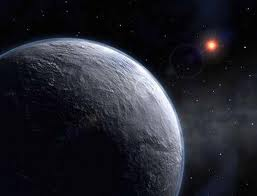 ponieważ:
Zderzenia Ziemi z różnymi obiektami (planetoida, Nibiru, Planeta X, kometa, Nemezis)
otrzymujemy:
Czyli, jeśli obiekt obiega Słońce w ciągu 3600 lat i w peryhelium zbliża się do Słońca na 
odległość równą 1 j.a. to oznacza, że w aphelium znajduje się w odległości 469 j.a.
Ta odległość to: 
		12 razy dalej niż Pluton
		70 miliardów kilometrów od Słońca
Taki obiekt jest bardzo narażony na perturbacje i zmiany orbity. Załóżmy jednak, że 
zbliża się do Ziemi. Gdzie powinien się teraz znajdować?
Zderzenia Ziemi z różnymi obiektami (planetoida, Nibiru, Planeta X, kometa, Nemezis)
Jasność Nibiru przy założeniu, że jest rozmiarów Ziemi:
Jeśli jest rozmiarów Jowisza to jasność należy zwiększyć (czyli odjąć ) o 5 magnitudo
Wniosek: Jej istnienia nikt nie może ukryć. Już jest widoczna wyraźnie gołym okiem na 
niebie. Proszę sobie ją znaleźć samodzielnie. Nie udało się? W takim razie ktoś się myli?
Zderzenia Ziemi z różnymi obiektami (planetoida, Nibiru, Planeta X, kometa, Nemezis)
Planeta X – postulowano istnienie kolejnej planety, kiedy okazało się, że zaburzenia widoczne w ruchu Urana nie mogą być wytłumaczone obecnością Neptuna, a Pluton jest zbyt mały aby rozwiązać ten problem.

Jak to było z Uranem i Neptunem?
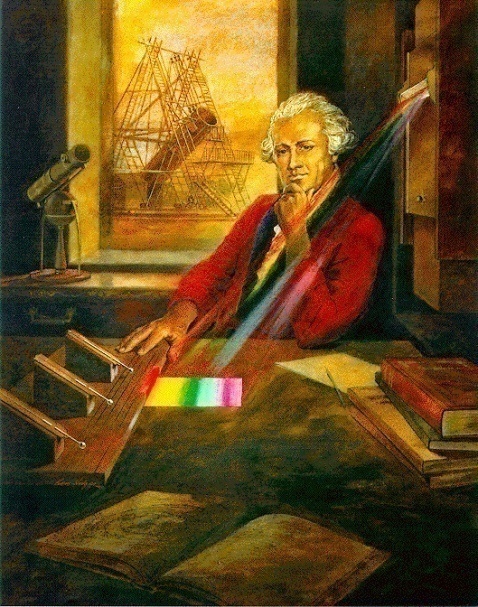 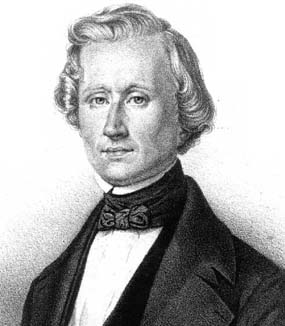 Obliczenia trafiają do 
Johana Galle, który 
jeszcze tej samej nocy
odkrywa nową planetę – 
Neptuna

Wiedza i narzędzia 
(matematyka) pozwoliły
odkryć nowy obiekt w
Układzie Słonecznym

Ta sama wiedza każe 
nam dziś sądzić, że 
Pluton to nie planeta, 
ewentualna Planeta X
jest bardzo daleko…
Szybko okazuje się, 
że ruch Urana 
jest zaburzony.

Zaburzenie musiało być
wywołane przez inny 
masywny obiekt leżący
dalej.

Wykorzystując ówczesną
wiedzę dwaj matematycy
wyliczają pozycję 
nieznanej planety
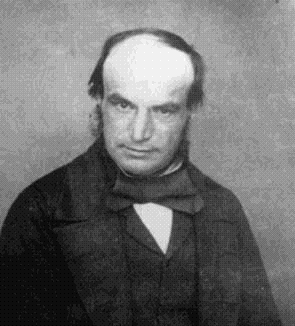 Urbain Jean Le Verrier
Sir William Hershel
odkrył Urana w 1781 r.
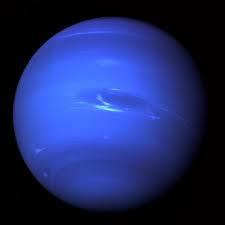 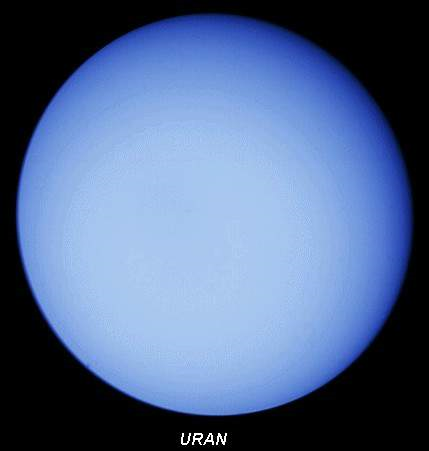 John Couch Adams
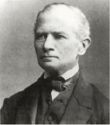 25 sierpnia, 1989 r. Voyager 2 przelatuje w pobliżu Neptuna co pozwoliło dokładnie wyznaczyć
jego masę – okazało się, że jest wystarczająca aby wytłumaczyć zakłócenia ruchu Urana. Nie mamy
przesłanek wskazujących na istnienie kolejnej planety.
Johann Gottfried Galle
Zderzenia Ziemi z różnymi obiektami (planetoida, Nibiru, Planeta X, kometa, Nemezis)
Nemezis:

 hipotetyczny obiekt (czerwony lub brązowy karzeł), który w jakiś sposób odpowiada za okresowe wymierania gatunków na Ziemi.
 ma obiegać Słońce w odległości 50000-100000 j.a. i zaburzać co jakiś czas strukturę obłoku Oorta
 efekt hipotezy dotyczącej masowego wymierania sprzed 65 mln lat, które miało być spowodowane uderzeniem planetoidy  (Alvarez i in. 1984, Proceedings of the National Academy of Science USA, vol 81,  801-805 )
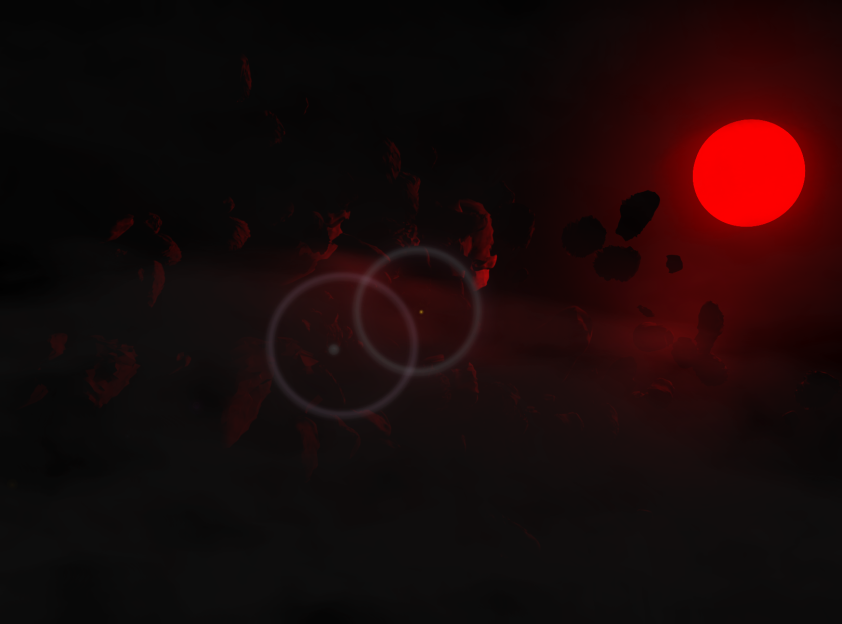 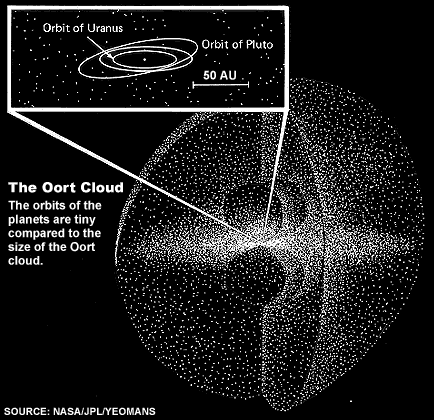 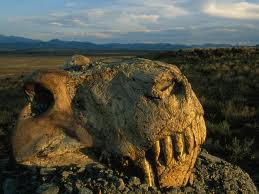 Zderzenia Ziemi z różnymi obiektami (planetoida, Nibiru, Planeta X, kometa, Nemezis)
ALE: 

regularne” masowe wymierania wcale nie są regularne. ŚREDNI odstęp to 26 mln lat ale odstępy pomiędzy poszczególnymi wymieraniami są tak różne, że nie można mówić o okresie.
Częstotliwość okresów wymierania łatwo jest wytłumaczyć poprzez bliskie przejścia sąsiadek z bezpośredniego otoczenia Słońca (np. za jakieś 10 000 lat obłok Oorta może być zaburzony przez gwiazdę Barnarda)

 żaden czerwony ani brązowy karzeł nigdy nie został zaobserwowany w okolicy do 20 l.św. Włączając w to przeglądy nieba w podczerwieni
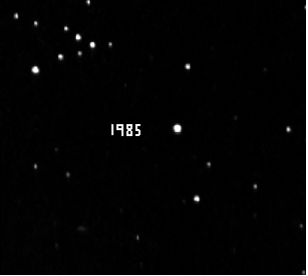 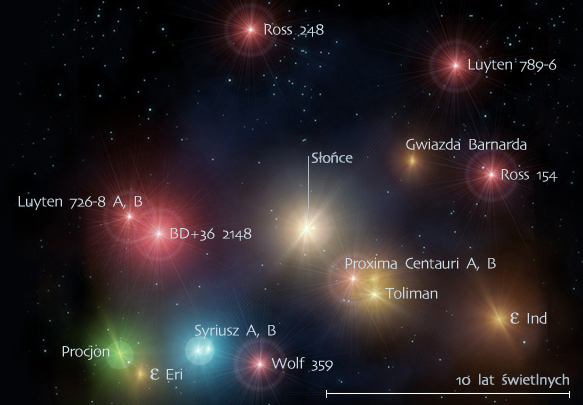 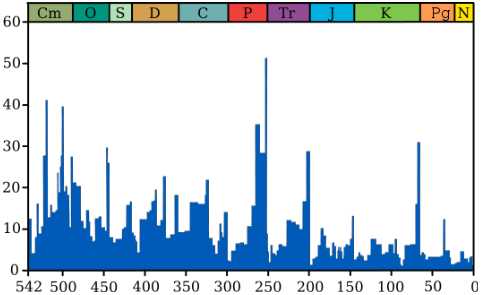 Oczywiście istnieje jakieś niezerowe prawdopodobieństwo, że obiekt o masie 5-25 MJ krąży w odległości kilkudziesięciu tysięcy j.a… Tylko co z tego?
Zderzenia Ziemi z różnymi obiektami (planetoida, Nibiru, Planeta X, kometa, Nemezis)
Kometa
Komety zawsze wiązano z katastrofami i nieszczęściami. Biorąc pod uwagę obserwacje
teleskopowe obecnie widzimy cały czas na niebie komety…
http://minorplanetcenter.org/iau/Ephemerides/Comets/index.html
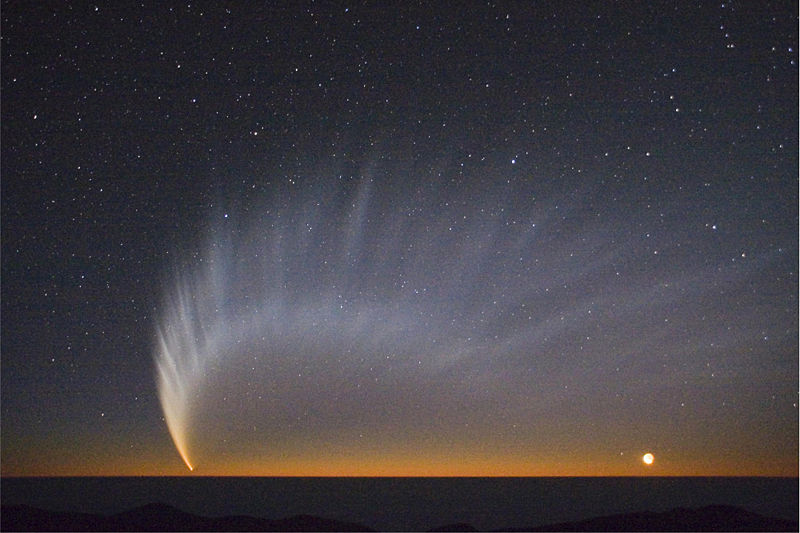 Nie znamy żadnej komety, która 
zbliży się do Ziemi w 2012 roku…

Ta sytuacja nie ulegnie zmianie 
w ciągu tego roku.
Odwrócenie biegunów magnetycznych
Wszystkiemu winni są naukowcy. Próbują
tłumaczyć trudną fizykę w prosty i 
obrazowy sposób.
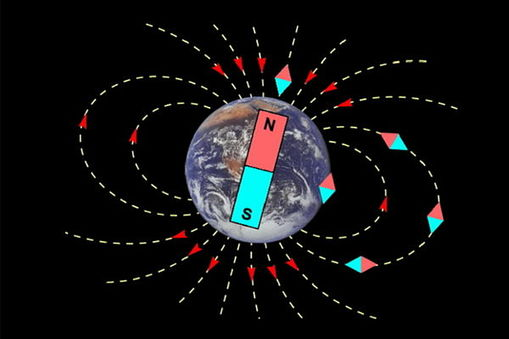 Tak się stało kiedy ktoś wypowiedział 
słowo „geodynamo” i „przebiegunowanie”. 

Wynikł z tego kolejny scenariusz końca
świata (mój ulubiony):

Mamy obecnie taki układ biegunów, bo 
Ziemia rotuje z zachodu na wschód. Skoro 
może nastąpić zmiana to Ziemia musi zacząć
kręcić się w drugą stronę. Ponieważ nastąpi 
to nagle, to woda z oceanów  wyleje się jak
z miski trzymanej na kolanach w gwałtownie
hamującym samochodzie…
Odwrócenie biegunów magnetycznych
Fakty:
	- pole magnetyczne chroni nas przed cząsteczkami energetycznymi ze Słońca
	- współcześnie natężenie ziemskiego pola magnetycznego systematycznie spada
	- zmiany biegunowości zdarzały się wielokrotnie – ostatnie około 800 000 lat temu
	- badania geologiczne nie pokazują związków między okresami przebiegunowania 		a okresami zwiększonej aktywności sejsmicznej
	- podczas przebiegunowania pole nie znika tylko staje się bardziej skomplikowane
	 - potrafimy określić kierunek i zwrot p.m. w przeszłości dzięki tzw. pozostałości 
		magnetycznej:
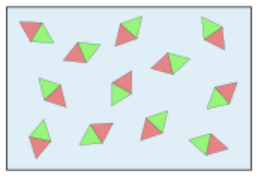 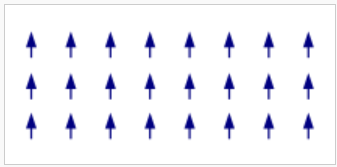 skała
magma
TCurie
Odwrócenie biegunów magnetycznych
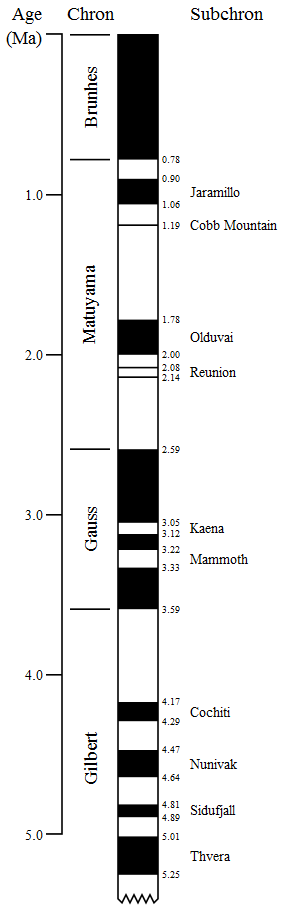 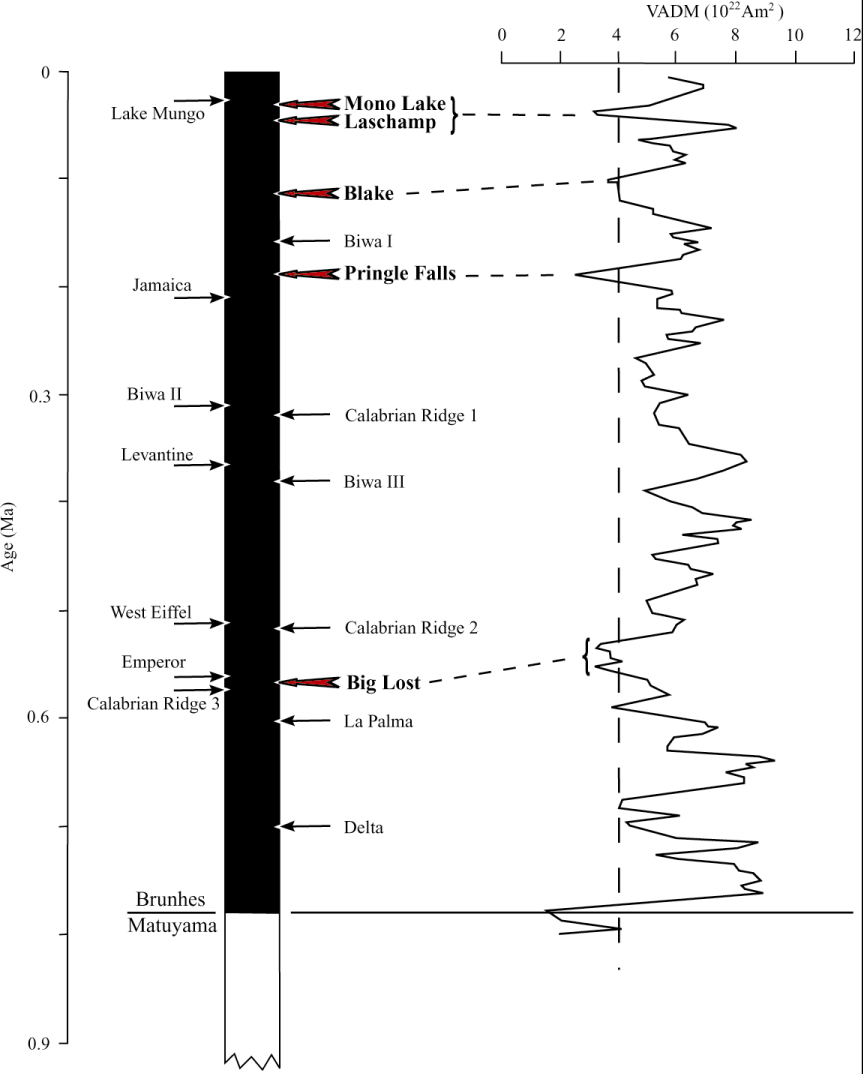 obecnie
Obserwowane zmniejszanie
natężenia jest zwykłym 
efektem – ziemskie pole 
magnetyczne jest w 
rzeczywistości tworem 
bardzo chaotycznym

Przebiegunowanie jest 
procesem, który trwa 
tysiące lat.
czarny – biegunowość tak jak obecnie
biały – biegunowość odwrotna
ostatnie 5 mln lat
Odwrócenie biegunów magnetycznych
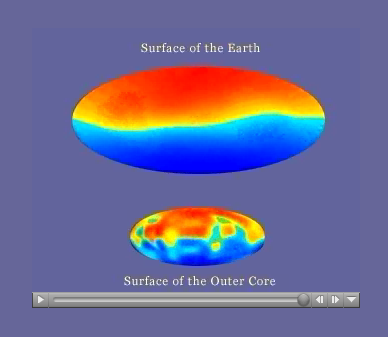 W modelu Glatmaiera-Robertsa proces zaczyna się w jądrze planety – pojawią się drobne struktury o odwróconej biegunowości.

Takie niejednorodności mogą narastać (układ chaotyczny) i doprowadzić do odwrócenia pola globalnego.
http://www.pbs.org/wgbh/nova/magnetic/reve-06.html
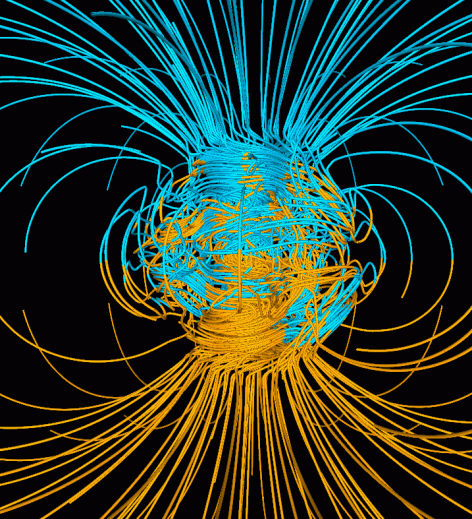 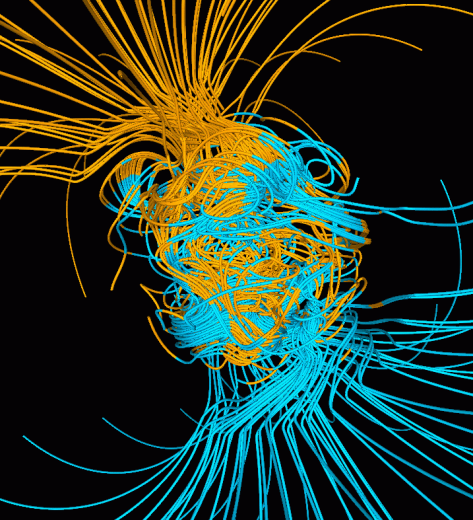 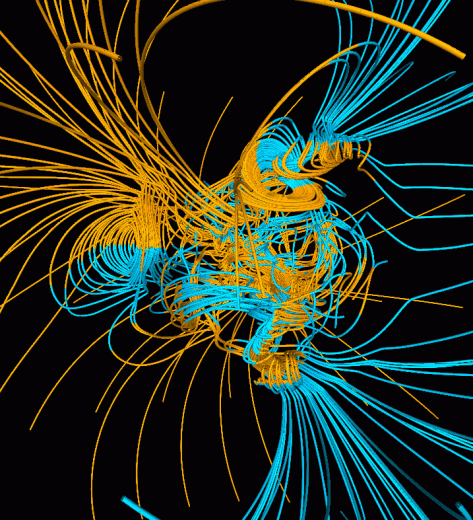 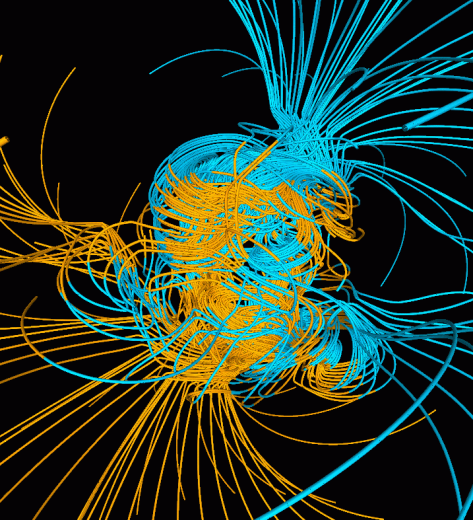 Z modelu G-R wynika, że dwrócenia pola w jądrze zdarzają się stosunkowo często 
(co około 36 000 lat) ale tylko nieraz skutkują odwróceniem globalnego pola.
Odwrócenie biegunów magnetycznych
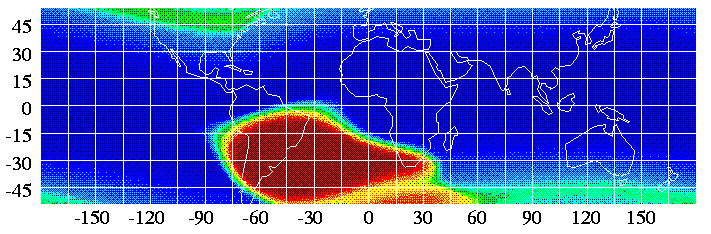 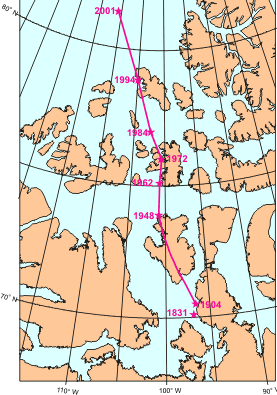 SAA – South Atlantic Anomaly

Ziemskie pole magnetyczne  nie jest nawet teraz dipolowe – istnieje struktura nad Oceanem Atlantyckim gdzie mierzone natężenie pola jest słabsze 

SAA przesuwa się na zachód z prędkością ok. 0.3⁰/rok co jest zgodne z naszymi przewidywaniami prędkości rotacji jądra Ziemi

Biegun północny także przesuwa się systematycznie.
Ziemskie pole magnetyczne podlega ciągłym zmianom!
Odwrócenie biegunów geograficznych
Patric Geryl:  
	     21.12.2012 r. pojawi się niewiarygodnie olbrzymi rozbłysk słoneczny. 
CME związane z nim dotrze do Ziemi, spowoduje (poprzez oddziaływanie magnetyczne), 
że Ziemia (albo jej jądro) zacznie kręcić się w przeciwną stronę…
Wewnętrzne jądro (stałe)
o rozmiarach Księżyca
CME spowoduje obrót jądra Ziemi, fizycznie.
Hmm… No to popatrzmy.
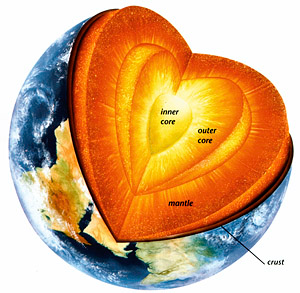 Załóżmy, że  możliwe jest oddziaływanie CME na
jądro Ziemi.

Masa CME musi być co najmniej równa masie
jądra (ewentualnie musi poruszać się z 
niewiarygodną prędkością)

O jakiej masie mówimy?
Zewnętrzne jądro (płynne)
o rozmiarach Marsa
Odwrócenie biegunów geograficznych
Objętość jądra wewnętrznego (r=1215 km): 7 500 000 000 km3 = 7.5 x 1024 cm3
Gęstość jądra wewnętrznego: ~13.0 g/cm3
Masa jądra:
9.8 x 1027 g
czyli 9.8 x 1024 kg
Średnia masa
obserwowanych CME:
1.6 x 1012 kg
CME ma 1012 razy mniejszą masę! Co to oznacza?
Odwrócenie biegunów geograficznych
Jeśli CME jest w stanie zakłócić ruch obrotowy jądra ziemskiego to:
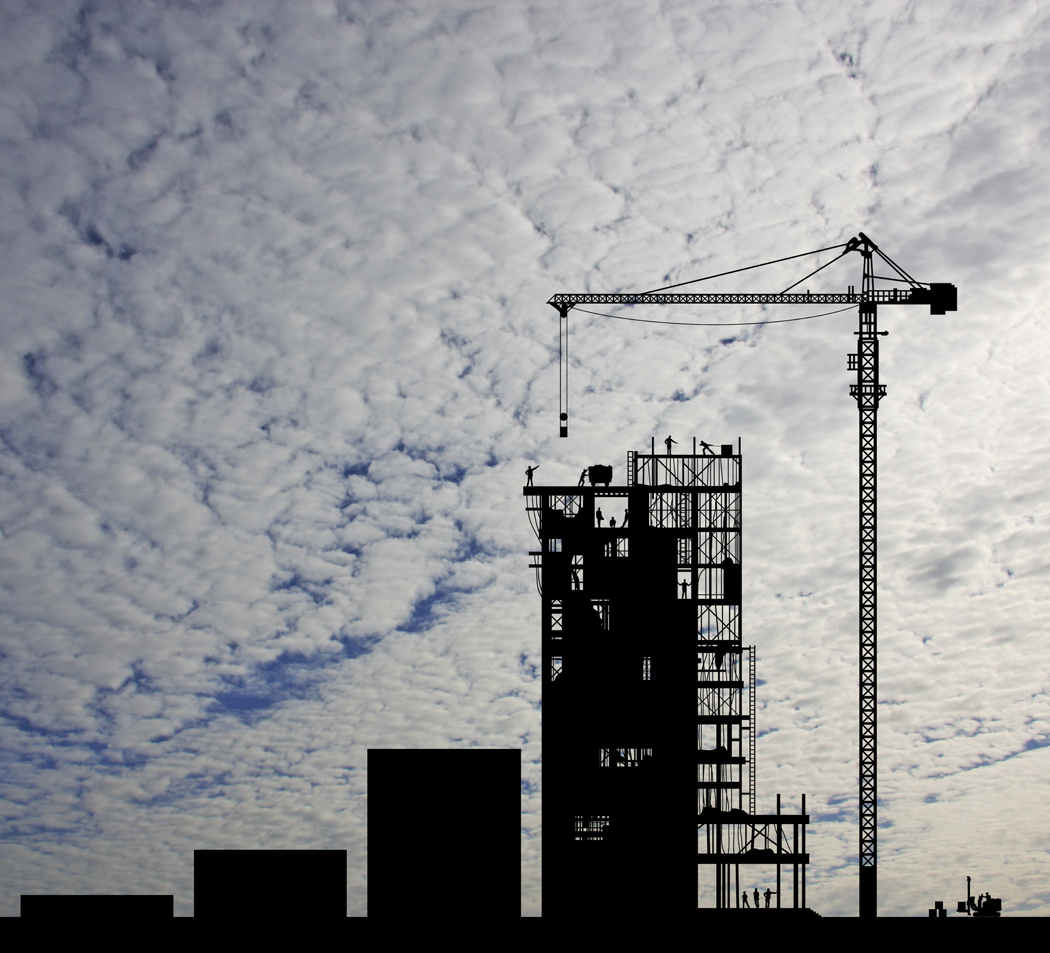 Człowiek o masie 100 kg

zakładając, że średnia gęstość 
betonu: 2500 kg/m3
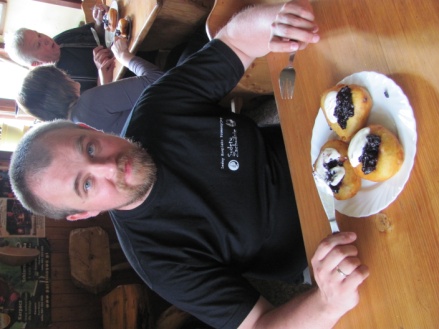 Powinienem być w stanie
ruszyć kostkę betonu o 
długości krawędzi 3.4 km…
Taka kostka ma masę 1014 kg. Tyle co 1000 miliardów Mrozków 
Odwrócenie biegunów geograficznych
Tak naprawdę oś obrotu zmienia cały czas swoje położenie – tzw. cykle Milankovicza
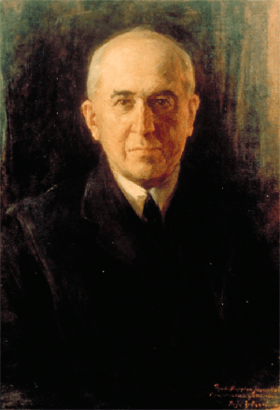 Milutin Milanković (Милутин Миланковић, 1879 – 1958) – serbski geofizyk. 
Opracował teorię łączącą występowanie zlodowaceń ze zmianami w ruchu 
orbitalnym i obrotowym Ziemi (tzw. cykle Milankovicza). Podobne przypuszczenia 
mieli już w XIX wieku Joseph Adhemar i James Croll.
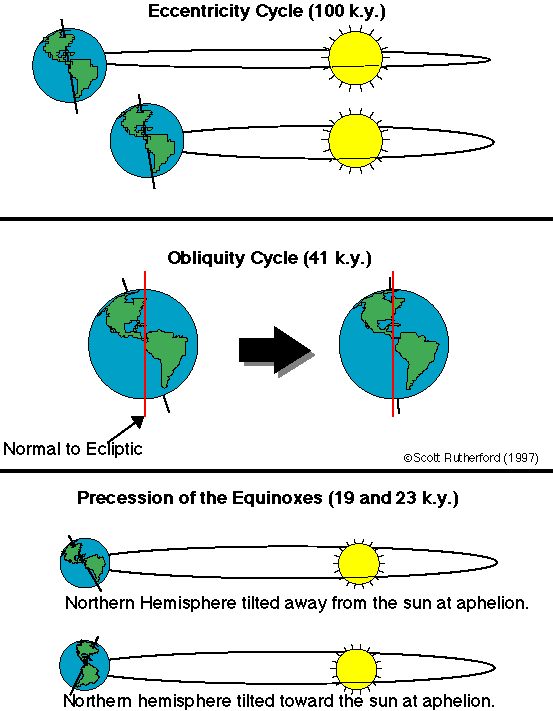 Na cykle Crolla-Milankovicza składają się:
>  zmiany mimośrodu orbity ziemskiej
>  zmiany nachylenia osi obrotu Ziemi
>  zmiany orientacji osi obrotu Ziemi 
    czyli tzw. precesja
Odwrócenie biegunów geograficznych
Zmiany nachylenia osi obrotu Ziemi
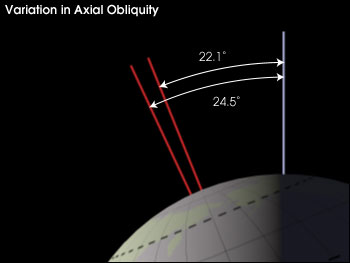 zakres zmian:  22.1 – 24.5 (obecnie 23.5 i maleje 
                                                     0.’’5 [14 m] na rok)

okres zmian:  41 tys. lat

skutek:  zwiększanie lub zmniejszanie się różnic pomiędzy porami roku; większe 
             nachylenie oznacza cieplejsze lata i chłodniejsze zimy, mniejsze – chłodniejsze
             lata i cieplejsze zimy; druga sytuacja sprzyja wzrostowi lodowców
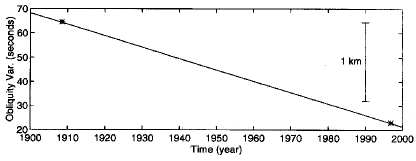 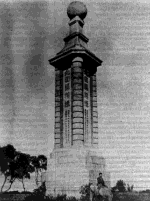 Zmiana nachylenia osi obrotu jest zjawiskiem mierzalnym w skali ludzkiego 
życia. Postawiony dokładnie na zwrotniku raka w 1908 roku na Tajwanie 
pomnik obecnie znajduje się 1.3 km na północ od tego zwrotnika.
Odwrócenie biegunów geograficznych
precesja
okres zmian:  26 tys. lat

skutek:  przesuwanie się pór roku względem momentu przejścia Ziemi przez 
             np. peryhelium powoduje w połączeniu z ekscentrycznością orbity 
             zmniejszanie lub zwiększanie różnic pomiędzy porami roku na danej
             półkuli.
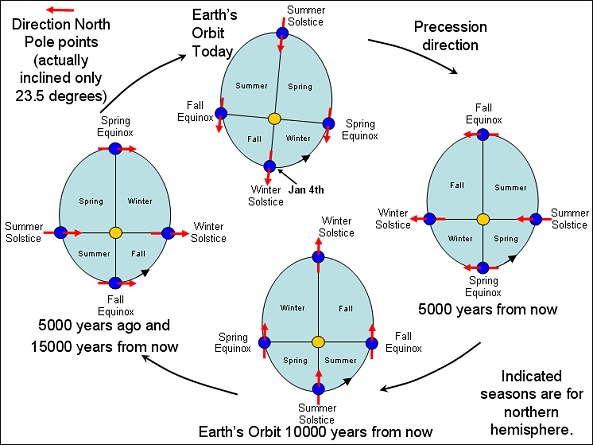 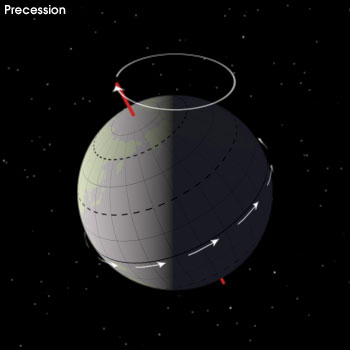 Odwrócenie biegunów geograficznych
No dobra. A co z energią. Może CME będzie małe ale tak walnie, że obróci jądro Ziemi?
Energia kinetyczna 
ruchu obrotowego
(I - w przypadku kuli)
Dla jądra Ziemi:
ω=7.27 x 10-5 rad/s
Ufffff….  No dużo. I co z tego?
Odwrócenie biegunów geograficznych
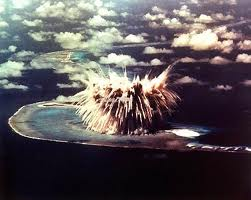 1 Megatona = 4.18 x 1015 J
Wyliczona przez nas energia ruchu 
obrotowego Ziemi to:

3.6 x 1011 Megaton

To jest zaledwie połowa energii potrzebnej do 
zatrzymania jądra Ziemi i wprawienia go w ruch 
w przeciwną stronę…
Patrick Geryl chce namówić ludzi do budowania schronów wysoko w górach aby ustrzec 
się przed zabójczym tsunami jakie pojawi się po zatrzymaniu Ziemi i wprawieniu jej w 
ruch w przeciwną stronę… Hmmm…
Tak naprawdę trochę nas oszukuje… Nie będzie tsunami o wysokości 3 km… Nic nie będzie.
Wyznaczona energia potrzebna do zatrzymania Ziemi jest w stanie stopić całą Ziemię… 
Olbrzymi rozbłysk słoneczny
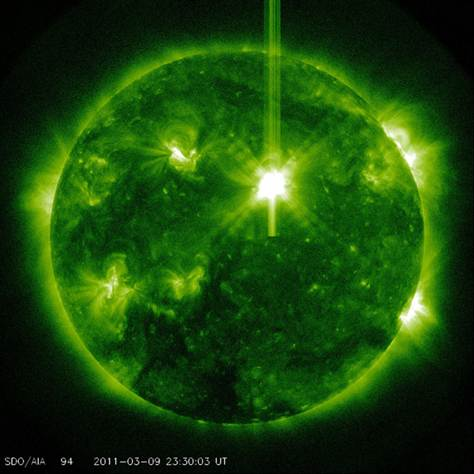 Jak nie kijem ją (Ziemię) to pałką.

Kolejny scenariusz:

Na Słońcu są rozbłyski. A jak
będzie jeden  tak olbrzymi, że 
spali nas na popiół?
Olbrzymi rozbłysk słoneczny
Fakty:
	- rozbłyski słoneczne zdarzają się na Słońcu
	- istnieje 11-to letni cykl aktywności
	- najsilniejsze zarejestrowane rozbłyski emitowały energię rzędu 1026 J
	- Słońce będzie w maksimum aktywności na przełomie 2012/2013
Najsilniejsze obserwowane rozbłyski to rozbłyski klasy X

Jest to zjawisko znane od połowy XIX w.

Z badań geologicznych wynika, że aktywność Słońca jest od dawna na podobnym poziomie.

Zdarzały się okresy szczególnej aktywności jak i jej wygaszenia ale nie ma dowodów na 
pojawianie się wtedy wyjątkowych zjawisk na Ziemi
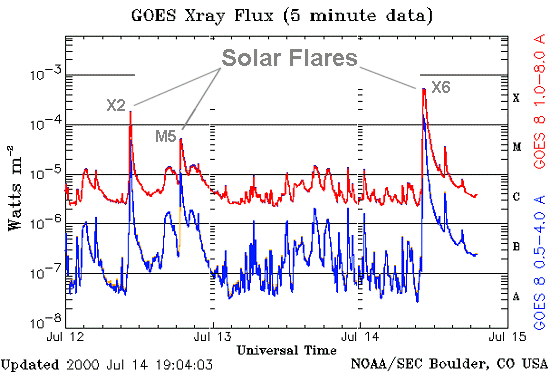 Olbrzymi rozbłysk słoneczny
Olbrzymi rozbłysk słoneczny
Rozbłysk Carringtona
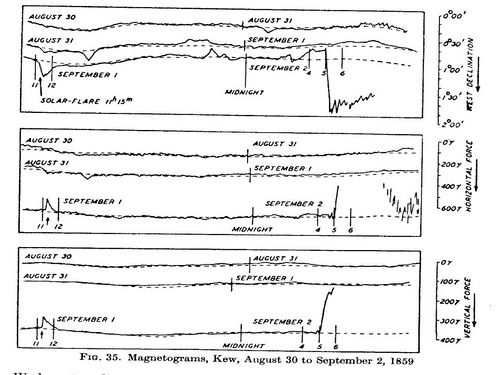 Richard Carrington obserwuje 
1 września 1859 r. gwałtowne pojaśnienie 
w okolicy obserwowanych plam
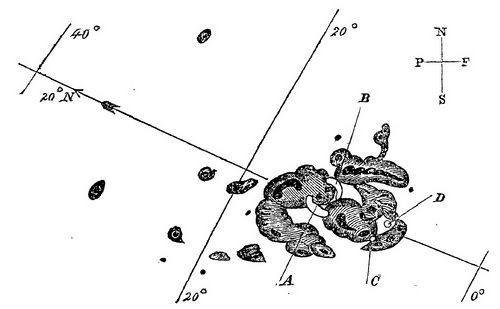 Balfour Stewart, dyrektor obserwatorium 
Kew Garden rejestruje gwałtowne zmiany 
pola magnetycznego mierzonego za 
pomocą superczułego kompasu
Niezwykle silne zjawisko. Efekty obserwowane na powierzchni Ziemi. Awarie telegrafów.
Olbrzymi rozbłysk słoneczny
Jakie efekty mogą być związane z bardzo silnym rozbłyskiem?
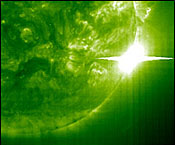 Generowanie silnych prądów w instalacjach
elektrycznych (chodzi o bardzo długie przewody)

Zaobserwujemy silny strumień cząstek w okolicy Ziemi

Kilka satelitów może ucierpieć

Będziemy widzieli przepiękne zorze polarne na całej
kuli ziemskiej

Większość  zagrożeń daje się zminimalizować, bo 
obserwujemy Słońce z ogromnej liczby obserwatoriów
(naziemnych i satelitarnych)

Będziemy wiedzieli  przynajmniej dobę wcześniej, że 
trzeba odłączyć komputery, uśpić satelity i inne urządzenia…
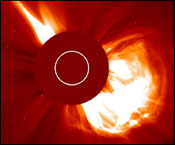 Najsilniejszy zaobserwowany 
rozbłysk był klasy X30-45 i pojawił
się 4.11.2003 r.
Olbrzymi rozbłysk słoneczny
Nie umiemy przewidzieć
aktywności Słońca na wiele
lat do przodu.

W sumie to nie potrafimy 
przewidzieć pogody na trzy
dni do przodu.

Ale Patrick Geryl potrafi, 
bo ma jakąś tajemną wiedzę, 
o której nie chce pisnąć
ani słowa…
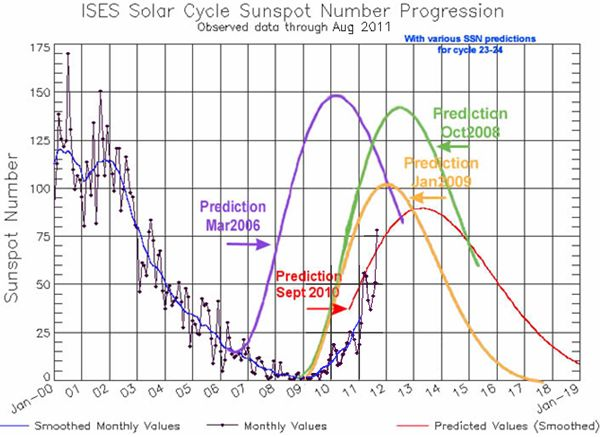 … a podobno to naukowcy
coś wciąż ukrywają 
Olbrzymi rozbłysk słoneczny
Dlaczego rozbłysk uwalniający ogromną energię (~1026 J) nie jest szczególnie groźny w okolicy Ziemi i nie może zagrozić Ziemi jako całej planecie?
BO JEST DALEKO
Załóżmy, że pojawia się silny rozbłysk. Ile energii przepłynie przez m2 w okolicy Ziemi?
Energia przepłynie przez powierzchnię kuli o 
promieniu 150 mln km. Możemy założyć, że 
cała energia przejdzie przez  pół sfery (będzie
więcej na m2 ) czyli przez: 1.4 x 1023 m2

W takim razie na każdy metr kwadratowy 
przypadnie ok. 700 J

Połówka Ziemi zwrócona wtedy w stronę Słońca  
otrzyma: 1.75 x 1017 J. Dużo?
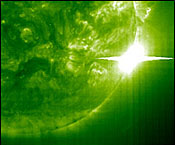 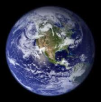 Olbrzymi rozbłysk słoneczny
1017 J na połowę powierzchni Ziemi?
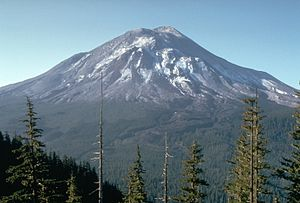 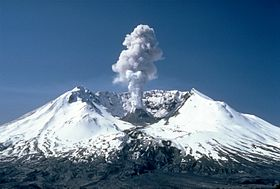 Tyle miała erupcja góry St. Helens w 1980 r. Tyle, że ta energia była skupiona  na stosunkowo małym obszarze a nie na połowie Ziemi
Liczby, liczbeńki, liczbusie
Ale przecież coś musi być na rzeczy, bo kalendarz się kończy…
Nasze kalendarze kończą się co roku i kupujemy nowe. Nie dzieje się żaden koniec świata. No dobra, dla kogoś kto przesadzi z szampanem może być koniec świata następnego dnia… Ale to mija 
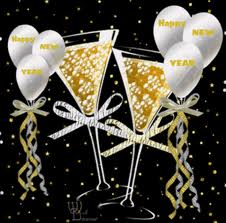 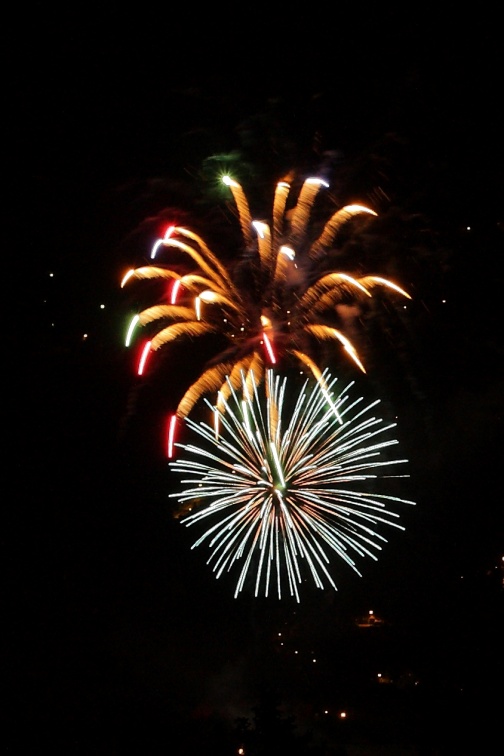 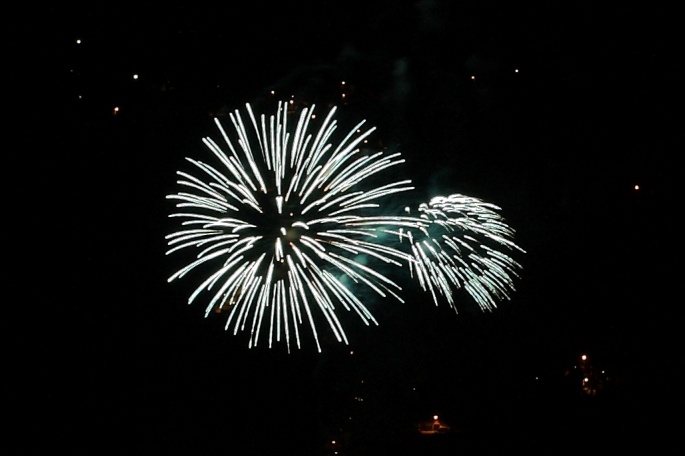 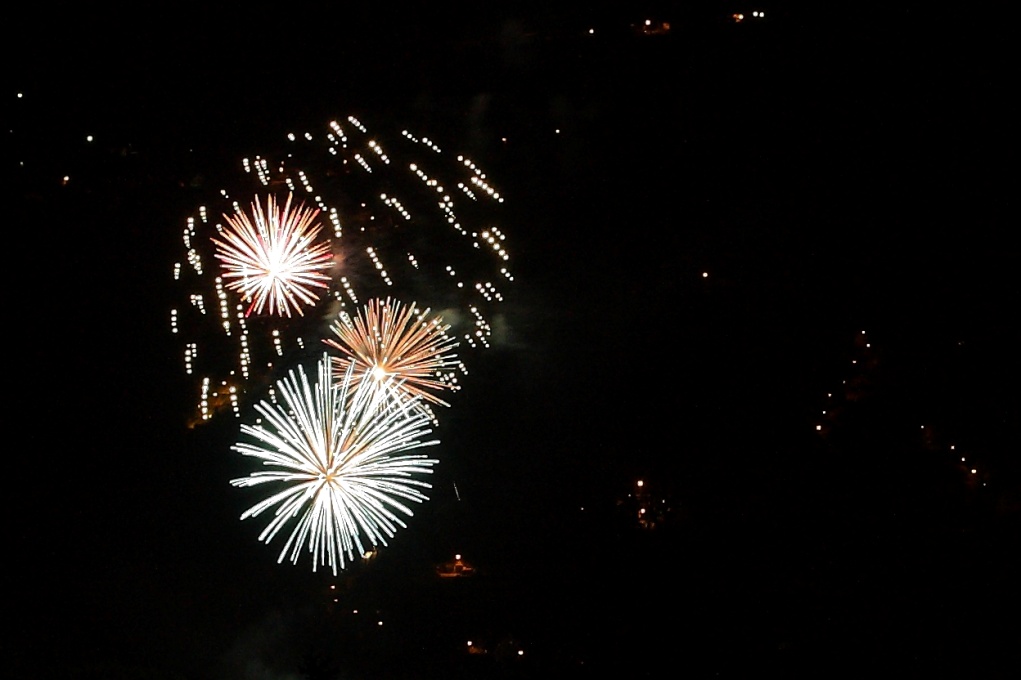 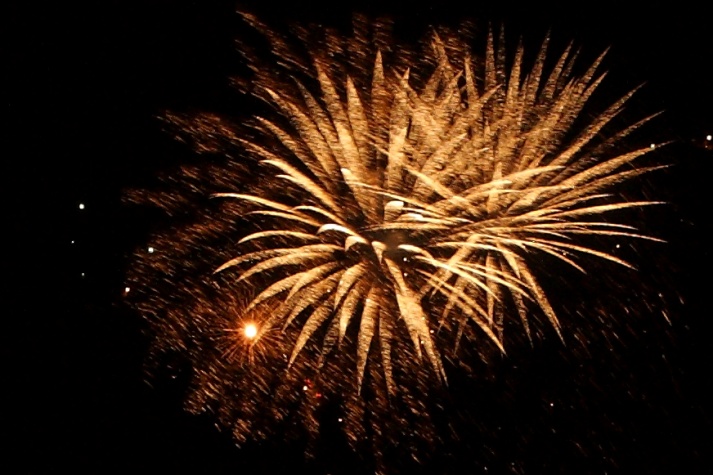 Jak przeżyć koniec świata? A jak na nim zarobić?
W porządku. Nie będzie końca świata. Ale, skoro już tyle osób przekonaliśmy, że
będzie, to przynajmniej zaróbmy na nich…
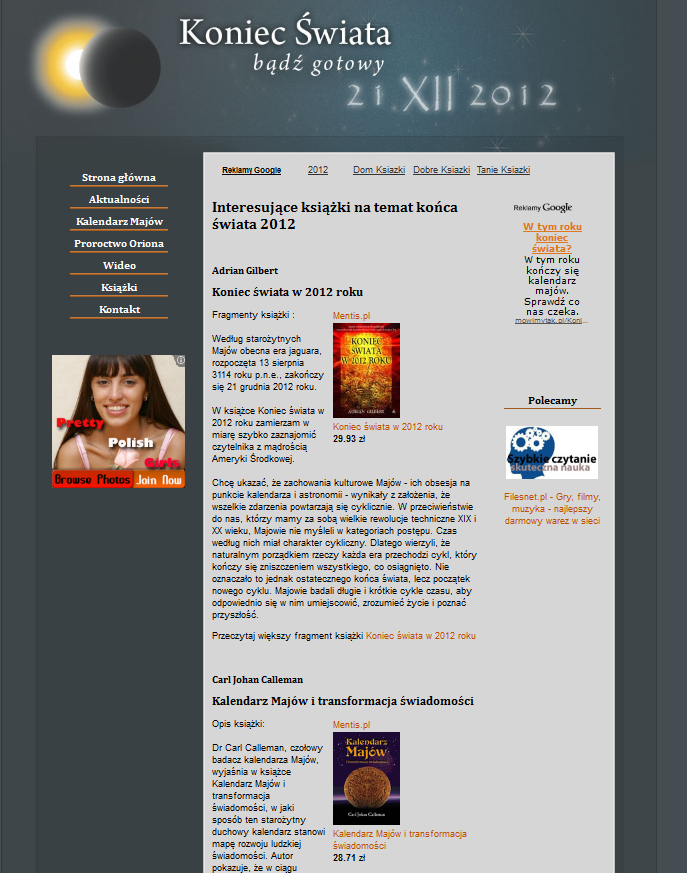 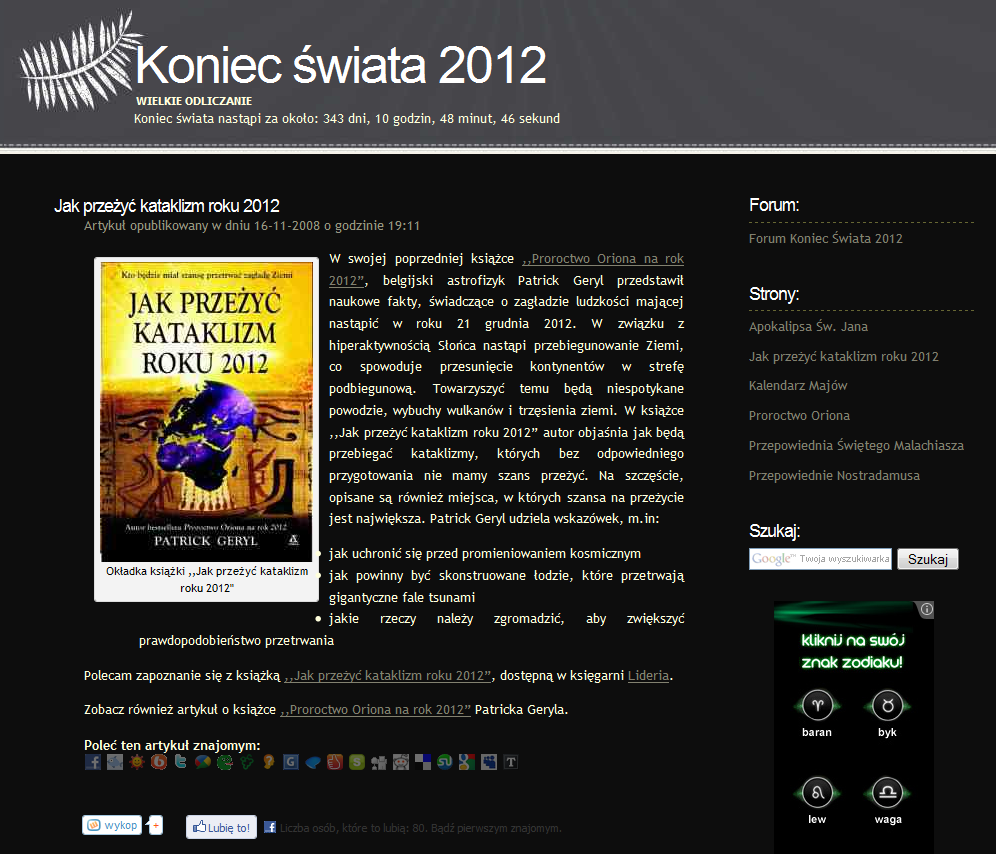 Możemy handlować napisanymi przez siebie książkami
Jak przeżyć koniec świata? A jak na nim zarobić?
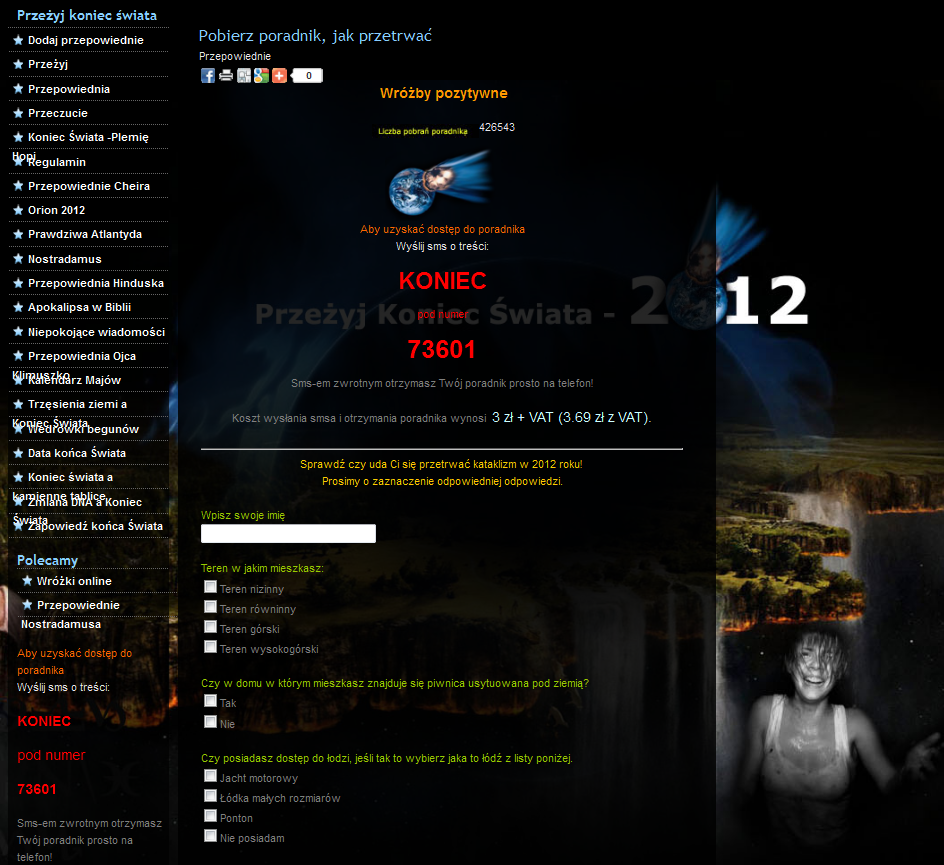 426543!!!!! =

1 279 629 PLN 
+ VAT 
Możemy sprzedawać sms z poradą po 3 zeta +  VAT
Jak przeżyć koniec świata? A jak na nim zarobić?
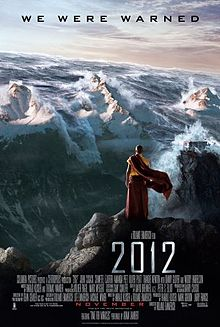 Jak mamy dużo kasy z sms to możemy nakręcić film 
i zarobić jeszcze więcej 

Budżet: 200 000 000 $
Przychód:  769 679 473 $ (Box office)

Uznany w 2011 r. za najgłupszy film science – fiction
A ja dam przepis na przetrwanie za darmo…
Jak przeżyć koniec świata?
Eksperyment został przeprowadzony 21-go maja 2011 r. w dniu końca świata.
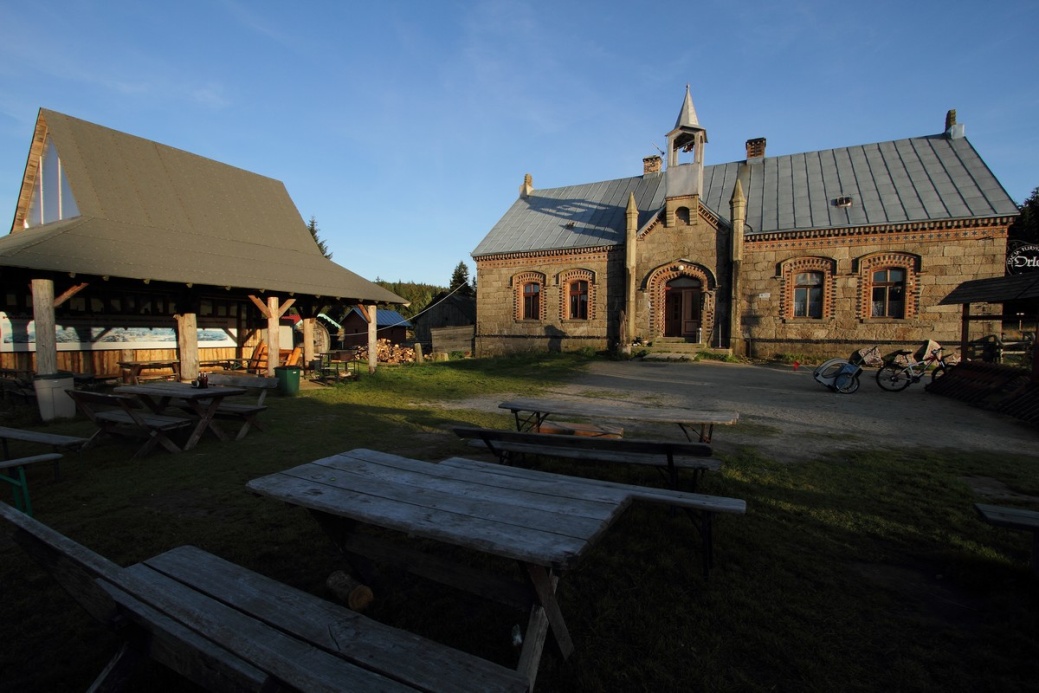 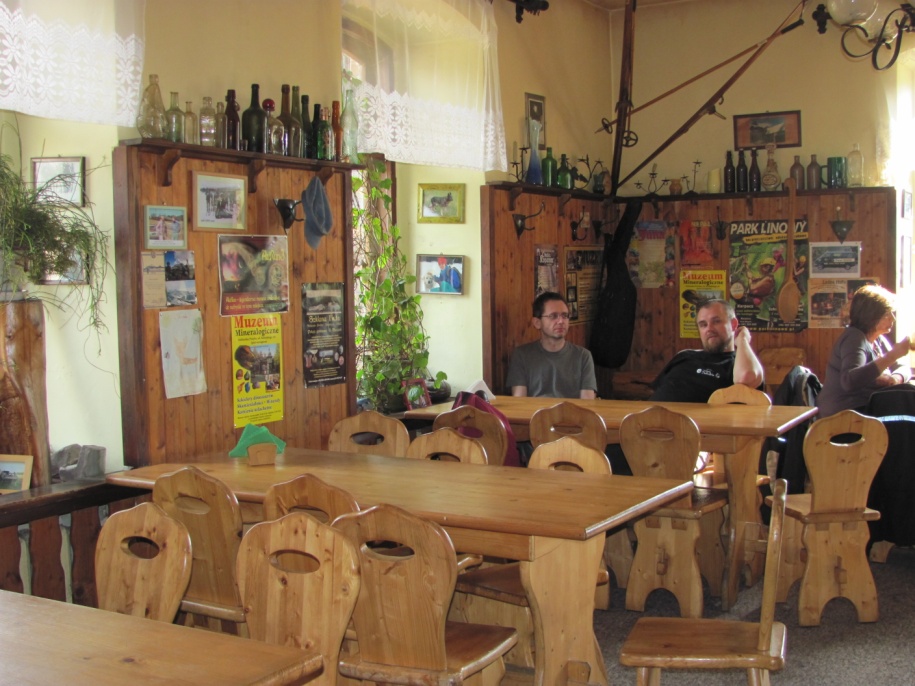 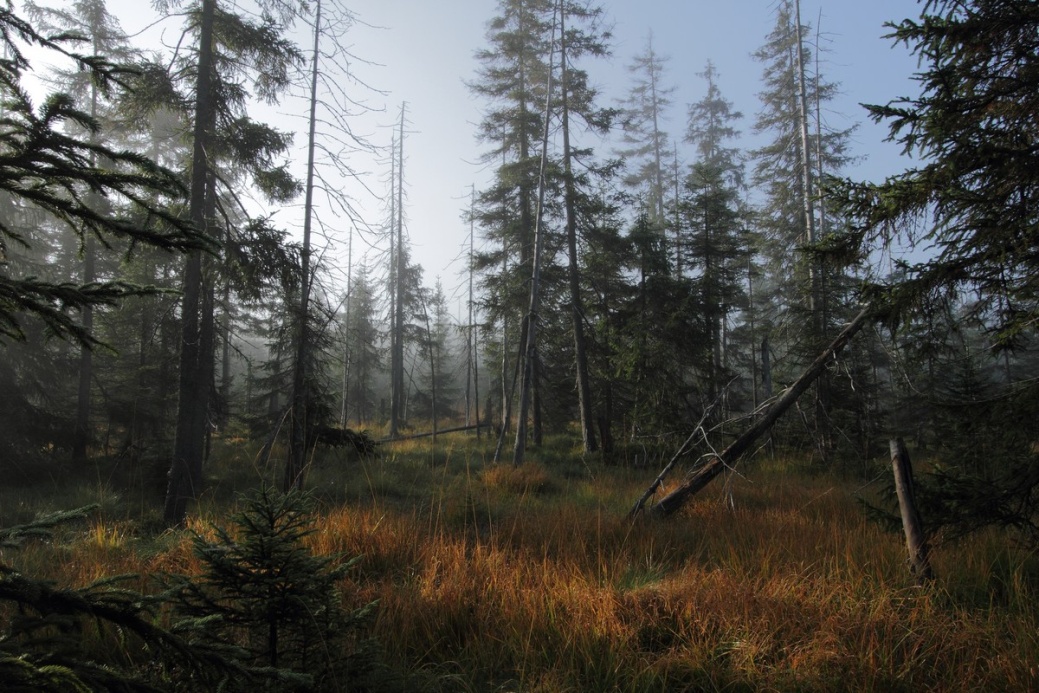 Stacja Turystyczna „Orle” 
znajduje się w Górach Izerskich,
które przeżyły swój koniec.
Trzeba wybrać się w ulubione miejsce…
Jak przeżyć koniec świata?
Eksperyment został przeprowadzony 21-go maja 2011 r. w dniu końca świata.
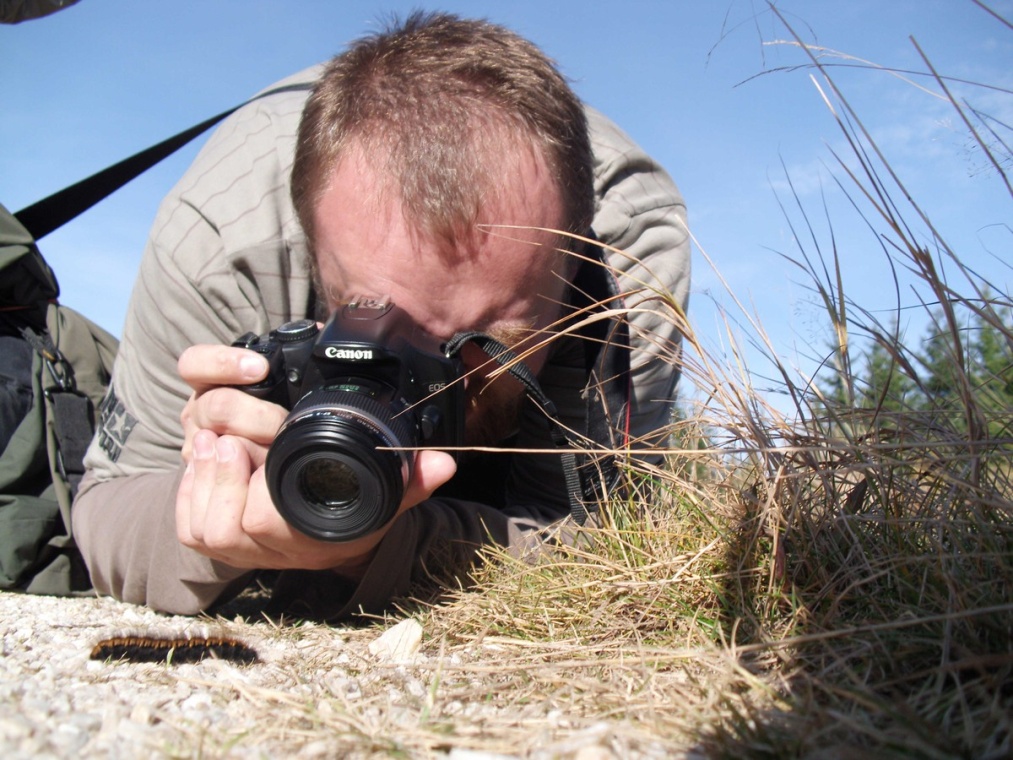 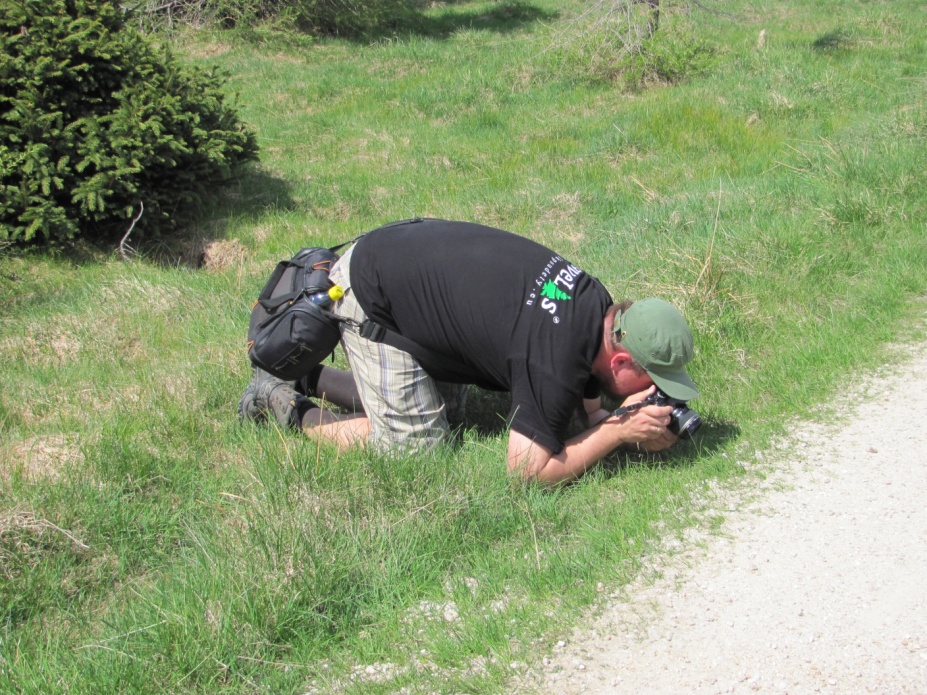 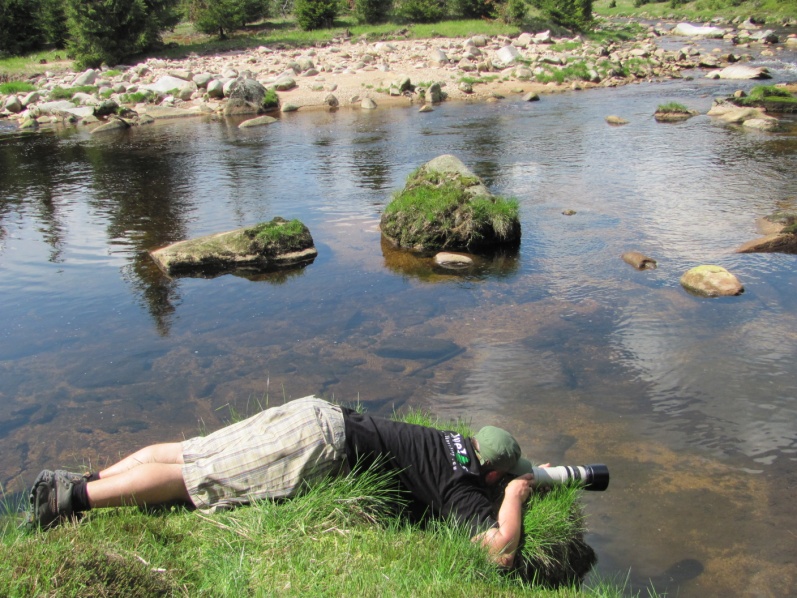 … udokumentować każde, nawet najmniejsze, stworzenie…
Jak przeżyć koniec świata?
Eksperyment został przeprowadzony 21-go maja 2011 r. w dniu końca świata.
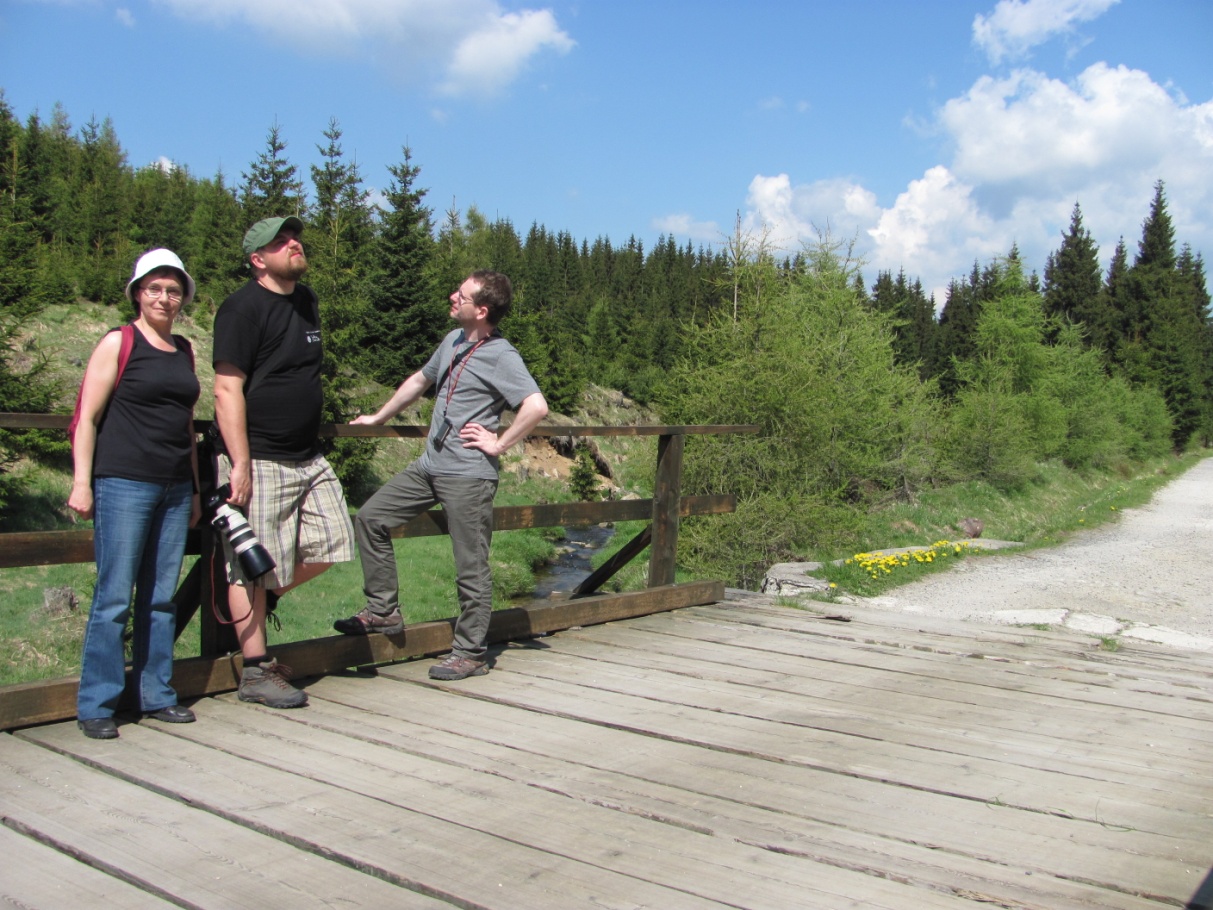 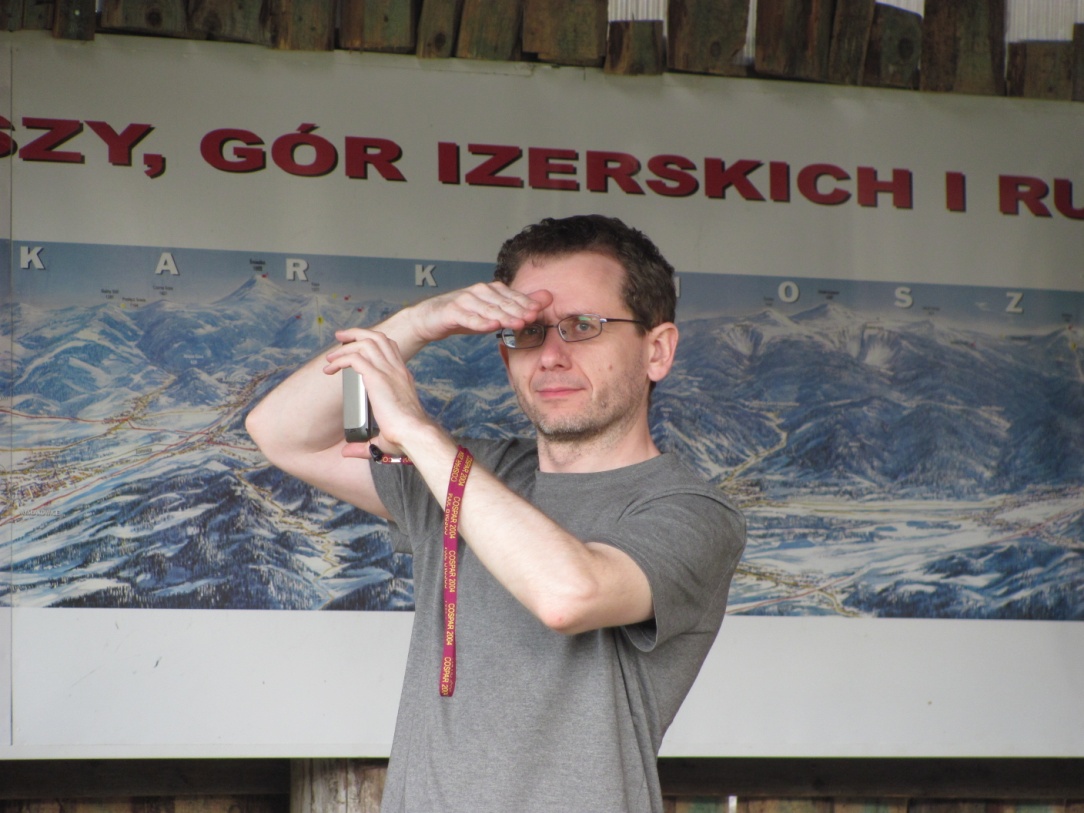 … wypatrywać znaków na niebie, ziemi i w Internecie…
Jak przeżyć koniec świata?
Eksperyment został przeprowadzony 21-go maja 2011 r. w dniu końca świata.
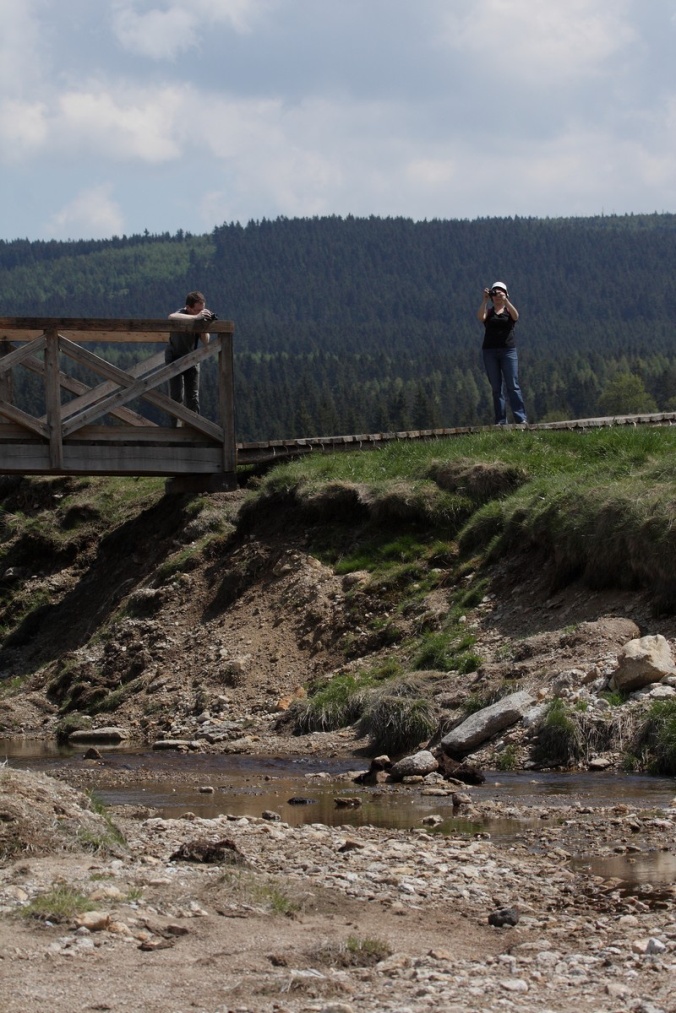 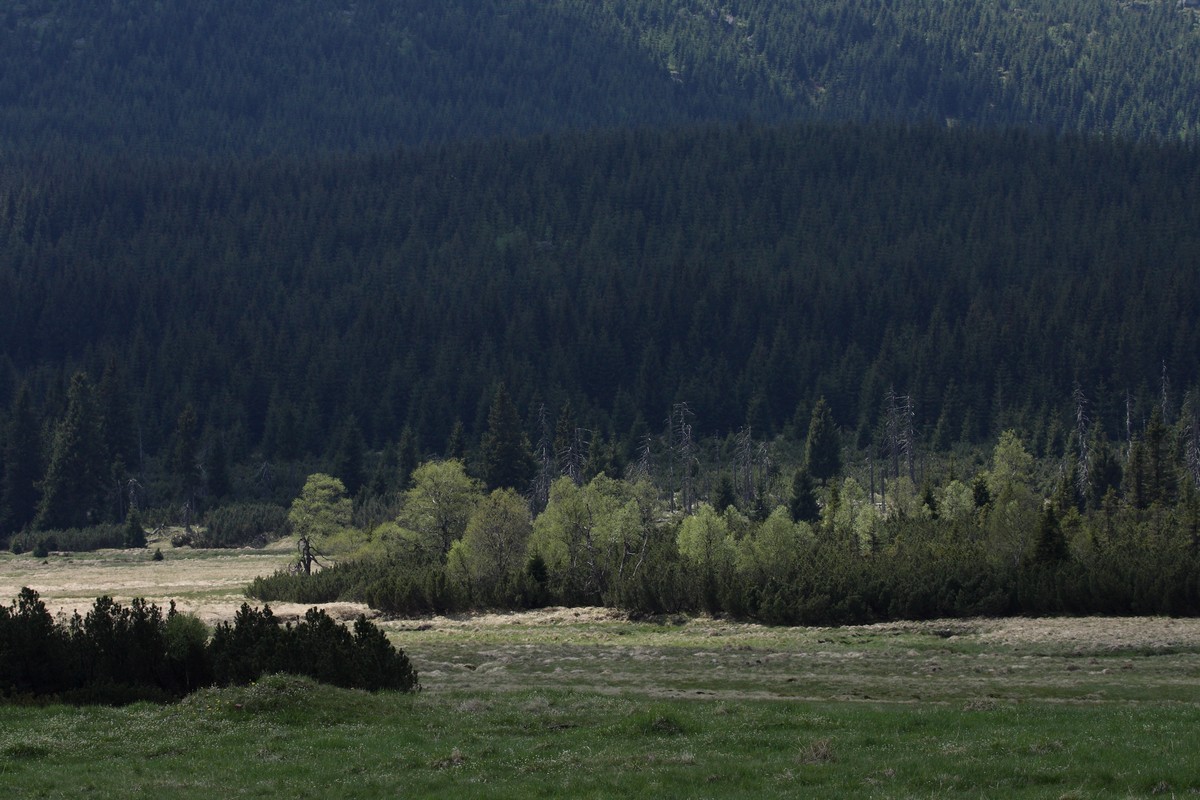 … zwiedzić i uwiecznić ulubione miejsca…
Jak przeżyć koniec świata?
Eksperyment został przeprowadzony 21-go maja 2011 r. w dniu końca świata.
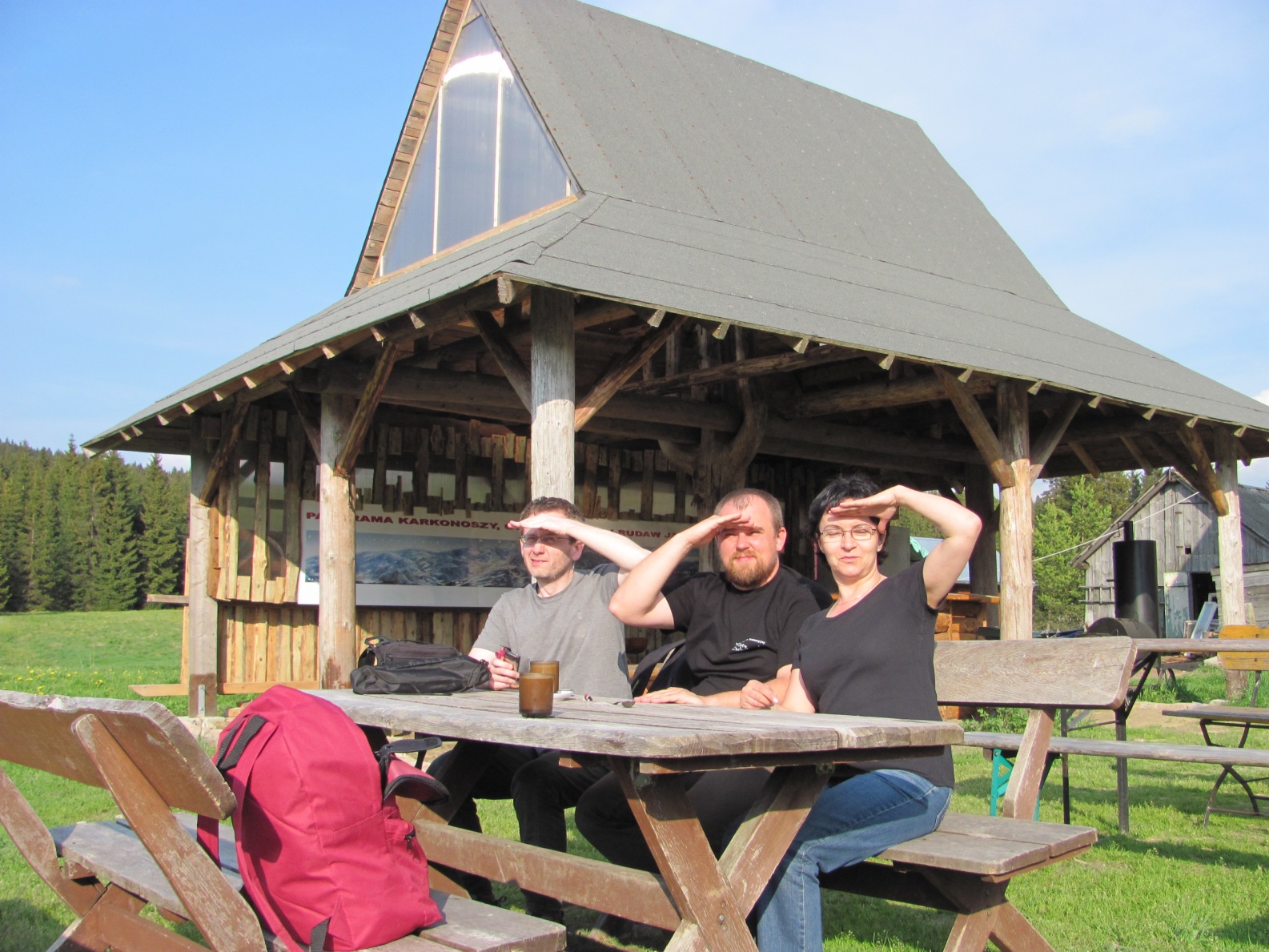 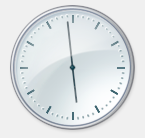 … usiąść wygodnie, w gronie przyjaciół i wypatrywać końca …
Jak przeżyć koniec świata?
Eksperyment został przeprowadzony 21-go maja 2011 r. w dniu końca świata.
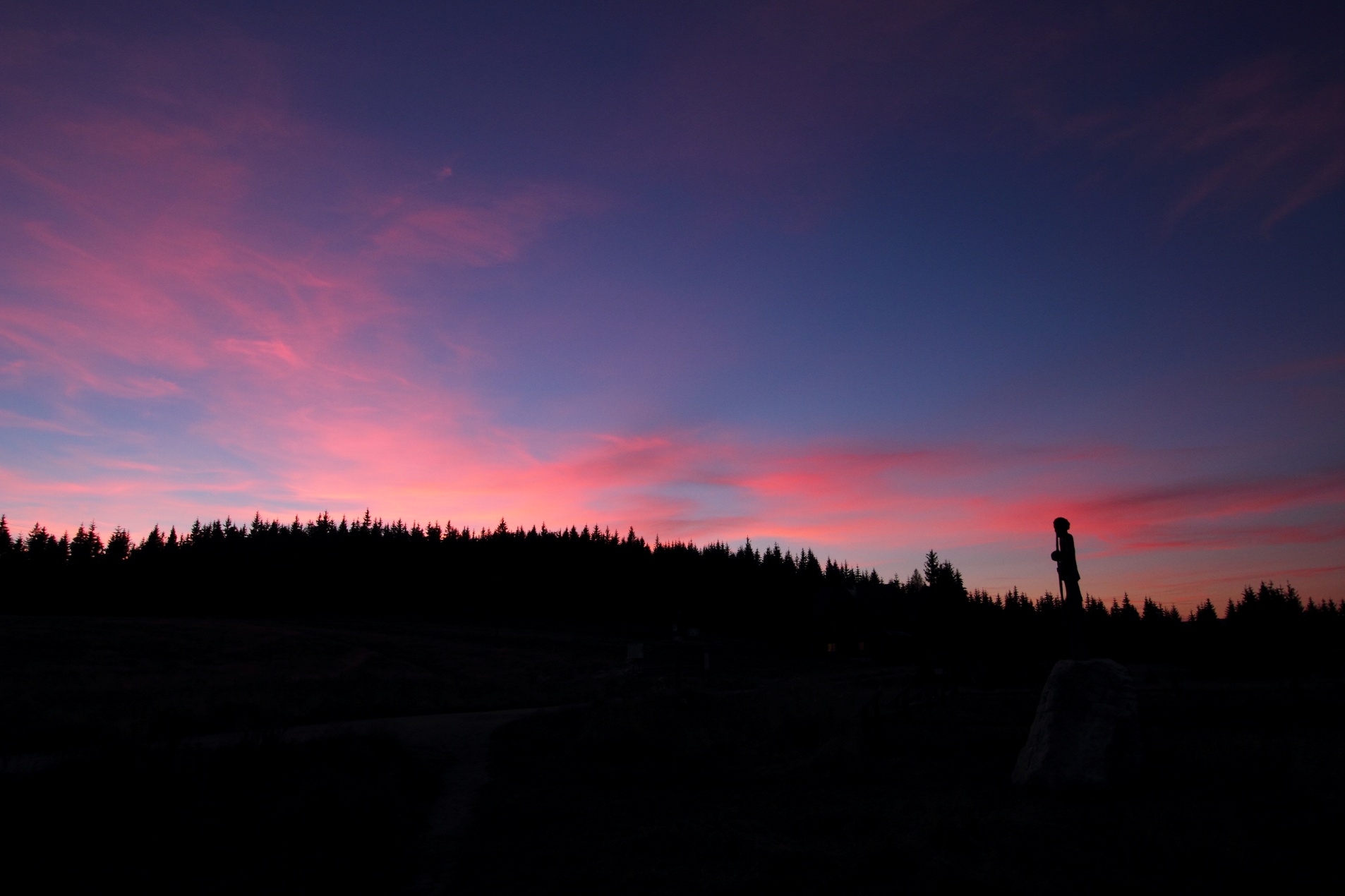 A Słońce zaszło jak zwykle
… po tak miłym końcu świata nie mogę doczekać się kolejnego!
No dobra. Czas się przyznać. Koniec kłamstw. 

Wiem co się wydarzy 21.12.2012 r., o godz. 17:00
Kolejny wykład w ramach piątkowych wykładów popularnych 
w Instytucie Astronomicznym UWr wygłosi T.Mrozek.


Tytuł: „Komety”
Dziękuję za uwagę
Kłamstwo nie różni się niczym od prawdy, prócz tego, że nią nie jest. 

Stanisław Jerzy Lec